LES 453 – MERCADOS DE DERIVATIVOS AGROPECUÁRIOS E FINANCEIROS
1º Semestre de 2020


Derivativos Agropecuários 
Mercados Futuros
Prof. Pedro V. Marques
Professor Titular Senior Esalq/USP
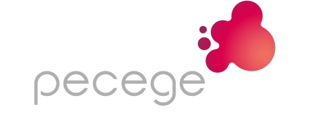 Engenheiro Agrônomo e Mestre em Economia pela Esalq/USP
Ph.D. em Economia Aplicada pela University of Kentucky, USA
Pesquisador Embrapa
Livre Docente e Professor Titular Esalq/USP
Professor de Derivativos Agropecuários, várias vezes ganhador do Premio
 BM&F de Derivativos Agropecuários
Aposentado em outubro de 2017, atualmente Professor Senior da Esalq/USP
Presidente do Instituto Pecege
Programação
Como os mercados futuros funcionam
	Ajustes diários, margens de garantia, clearing, hedge x especulação, base e 	risco da base, operando BMF e Chicago
	Aplicações de futuros: operações de hedge, spread, barter
Opções sobre futuros: Puts e Call, VI, Premio, Lançador e Comprador
	Aplicações de opções sobre futuros
Operando futuros e opções
	Principais bolsas do mundo, análise fundamentalista x grafista, papel da 	corretora, profissionais do mercado
Bibliografia

Leitura Complementar
Fundamentos de mercadoOferta e demanda
A curva de oferta, mostra a quantidade de uma mercadoria que os produtores estão dispostos a vender a um determinado preço, considerando constantes outros fatores que possam afetar a quantidade ofertada.
Custos de produção
Mão-de-obra 
Capital
Matérias-primas
Tecnologia
Slide 4
S
P2
A curva de oferta tem inclinação 
positiva, demonstrando que, para 
preços mais elevados, as empresas 
produzirão mais
P1
Q1
Q2
Oferta e demanda
A curva
 de oferta
Preço
(dólares por
 unidade)
Quantidade
Slide 5
S
S’
P1
P2
Q0
Q1
Q2
Deslocamentos da oferta
P
O custo das matérias-primas cai
Ao preço P1, produz-se Q2
Ao preço P2, produz-se Q1
A curva da oferta desloca-se para a direita (S’)
Para qualquer preço, a produção em S’  é maior do que em S
Q
Slide 6
Resumo Oferta
A oferta é afetada por outras variáveis além do preço, tais como o custo da mão-de-obra, do capital e das matérias-primas.
Mudanças na oferta associadas a modificações nos determinantes extra-preço são representadas por deslocamentos de toda a curva de oferta.
Mudanças na quantidade ofertada causadas por alterações no preço do produto são representadas por movimentos ao longo da curva de oferta
Slide 7
A curva da demanda
A curva da demanda mostra a quantidade de uma mercadoria que os consumidores estão dispostos a comprar para cada preço unitário, considerando constantes outros fatores que não sejam o preço
Essa relação entre preço e quantidade pode ser representada pela equação:
Slide 8
A curva da demanda quase sempre tem
inclinação negativa, demonstrando que
 os consumidores estão dispostos a
 comprar mais a um preço mais baixo,
 à medida que o produto se torna
 relativamente mais barato e 
a renda real do consumidor aumenta.
D
A curva da demanda
Preço
(dólares por 
unidade)
Quantidade
Slide 9
D
D’
P2
P1
Q0
Q1
Q2
Deslocamento da demanda
P
Aumento da renda
Ao preço P1, compra-se Q2
Ao preço P2, compra-se Q1
A curva de demanda desloca-se para a direita
Para qualquer preço, a quantidade comprada em D’ é maior do que em D
Q
Slide 10
Resumo Demanda
A demanda é afetada por outras variáveis além do preço, tais como, renda, preço de bens relacionados e gostos.
Renda
Preferências do consumidor
Preço de bens relacionados
Substitutos
Complementares
Mudanças na demanda associadas a modificações nos determinantes extra-preço são representadas por deslocamentos de toda a curva de demanda.
Mudanças na quantidade demandada associadas a mudanças no preço do produto são representadas por movimentos ao longo da curva de demanda.
Slide 11
S
As curvas se cruzam no
 ponto de equilíbrio. 
 Ao preço P0 , 
a quantidade ofertada
 é igual à quantidade 
demandada, Q0 .
P0
D
Q0
O mecanismo de mercado
Oferta e demanda
Preço
($ por 
unidade)
Quantidade/tempo
Slide 12
Mudanças no equilíbrio do mercado
Os preços de equilíbrio são determinados pelo nível relativo de oferta e demanda.
Oferta e demanda são determinados por valores específicos de suas variáveis determinantes.
Alterações em qualquer uma dessas variáveis, ou numa combinação delas, podem causar mudanças no preço de equilíbrio e/ou na quantidade.
Slide 13
D
S
S’
P1
P3
Q1
Q3
Q2
Mudanças no equilíbrio do mercado
Preços das matérias-primas caem
S muda para S’
Há excesso de oferta ao preço P1 de  Q2 – Q1.
O ponto de equilíbrio se dá em P3,Q3
P
Q
Slide 14
D
D’
S
P3
P1
Q1
Q3
Q2
Mudanças no equilíbrio do mercado
P
A renda aumenta
A demanda muda para D’
Há escassez de oferta ao preço P1 de Q2 – Q1
O ponto de equilíbrio se dá em P3,Q3
Q
Slide 15
D
D’
S
S’
P2
P1
Q1
Q2
Mudanças no equilíbrio do mercado
A renda aumenta e os preços da matéria-prima caem
O aumento em D é maior que o aumento em S
O preço de equilíbrio e a quantidade aumentam para P2,Q2
P
Q
Slide 16
Mudanças no equilíbrio do mercado
Quando a oferta e a demanda mudam simultaneamente, o impacto no preço de equilíbrio e na quantidade é determinado pelos seguintes fatores:
	1. 	Direção e tamanho relativo das mudanças
	2.	Formato das curvas de oferta e demanda
Slide 17
Os preços caíram até
um novo equilíbrio ser 
atingido ao preço de $0,22 
e a uma quantidade de
5,3 bilhões de dúzias
S1970
S2002
$0,61
$0,22
D1970
D2002
5,3
5,9
Mudanças no equilíbrio do mercado
Mercado de ovos
P
(Dólares de 1970 
por dúzia)
Q (bilhões de dúzias)
Slide 18
Sprodutor
Satacado
Pa
Pv
Pp
Datacado
Dprodutor
Qequivalente
Demanda e oferta primária, demanda e oferta derivadas
Mercado de suino China Brasil
Svarejo suino
P
($/kg)
Soja ?
Dvarejo
Q (kg)
Slide 19
Elasticidades
Em geral, a  elasticidade é uma medida da sensibilidade de uma variável em relação a outra.
Ela nos informa a variação percentual em uma variável em decorrência da variação de 1% em outra variável.
Slide 20
Elasticidade  preço da demanda
Mede a sensibilidade da quantidade demandada em relação a mudanças no preço.
Mede a variação percentual na quantidade demandada de um bem ou serviço que decorre da variação de 1% no preço.
Slide 21
Interpretando valores das elasticidades de preço da demanda
1)	Dada a relação inversa entre P e Q, EP é negativa.
	2)	Se |EP| > 1, a variação percentual na quantidade é maior do que a variação percentual no preço.	Nesse caso, dizemos que a demanda é elástica em relação ao preço.
3) Se |EP| < 1, a variação percentual na quantidade é menor do que a variação percentual no preço. Nesse caso, dizemos que a demanda é inelástica em relação ao preço.
Slide 22
Elasticidade preço da demanda
O determinante básico da elasticidade de preço da demanda é a disponibilidade de bens substitutos.
Se há muitos substitutos: a demanda é elástica em relação ao preço
Se há poucos substitutos: a demanda é inelástica em relação ao preço
A elasticidade de renda da demanda mede a variação percentual na quantidade demandada que decorre da variação de 1% na renda.
A elasticidade preço cruzada da demanda mede a variação percentual na quantidade demandada de uma mercadoria que decorre da variação de 1% no preço de outra mercadoria.
Como exemplo, considere o caso de dois bens substitutos - manteiga e margarina.
Slide 23
Elasticidades da oferta e da demanda
A elasticidade de preço da oferta mede a variação percentual na quantidade ofertada que decorre da variação de 1% no preço do bem.
Em geral, a elasticidade é positiva, dado que o preço e a quantidade ofertada são positivamente relacionados.
Preços mais elevados incentivam os produtores a aumentar a produção.
Podemos falar de elasticidades da oferta em relação a variáveis como taxas de juros, salários e custos de matérias-primas.
Slide 24
Quadro 1 – Elasticidades da demanda do etanol
Fonte: CARDOSO; BITTENCOURT, 2013.
Nota: Para o curto prazo, foi considerada a estimação por efeitos fixos.
Quadro 2 – Elasticidades preço-própria da demanda
Fonte: FERREIRA; COELHO, 2016.
Nota: Para o cálculo, foram utilizados dados da POF 2008-2009.
Quadro 4 – Seleção de algumas elasticidades
Fonte: CARVALHO, 2007.
Fonte: ZANIN, 2017.
Quadro 5 – Elasticidades renda da demanda
Fonte: CARVALHO, 2007.
Análise fundamentalista de preços
Oferta, demanda e formação de preços
	tendência, ciclos e sazonalidade de preços
Mercados principais e derivados
Elasticidade de transmissão de preços
Arbitragem
Mercados futuros, onde as expectativas se materializam
https://www.noticiasagricolas.com.br/videos/soja/231438-
entrevista-com-fernando-muraro-jr-analista-de-mercado-sobre-o-fechamento-de-mercado-da-soja.html#.
Xi7yq2hKhPY
Referências Bibliográficas:
CARDOSO, L. C. B.; BITTENCOURT, M. V. L. Mensuração das elasticidades-preço da demanda, cruzada e renda no mercado de etanol brasileiro: um estudo usando painéis cointegrados. Revista de Economia e Sociologia Rural, 51(4), 765-784, 2013.

CARVALHO, T. B. Estudo da elasticidade-renda da demanda de carne bovina suína e de frango no Brasil. 88 p. 2007. Dissertação (Mestrado) – Escola Superior de Agricultura Luiz de Queiroz, Universidade de São Paulo, Piracicaba. 

FERREIRA, A. S.; COELHO, A. B. Substituição entre alimentos orgânicos e convencionais no brasil: o papel dos preços e do dispêndio. In: Encontro Nacional de Economia, 44, 2016, Foz do Iguaçú, Paraná . Anais... Foz do Iguaçú: Anpec, 2016.

ZANIN, V. Ensaios sobre a orizicultura brasileira. 98 p. 2017. Tese (Doutorado) – Escola Superior de Agricultura Luiz de Queiroz, Universidade de São Paulo, Piracicaba.
Tipos de mercados
–
Mercados futuros
Os primeiros indícios de uso dos mercados futuros são atribuídos à Thales de Mileto, que obteve grandes lucros ao prever uma ótima safra de azeitona devido ao seu conhecimento em astronomia, alugando todas as prensas que seriam necessárias futuramente pelos produtores, mostrando a possibilidade de lucrar através de suas previsões.
Chineses também tinham mercados de compra e venda no futuro
–

–
Importância dos mercados físico e futuro serem correlacionados
O que é correlação
Medidas de correlação
–

–

–
Hedger faz hedge assumindo posição futura contrária a que está no mercado físico
Especulação
Speculun: óculos em latim
Especulador, aquele que usa óculos, enxerga longe
Especulador não tem relação com o produto físico, implicações
Especulação:  significa uma aposta sobre o futuro econômico, sobre um resultado econômico. Geralmente, uma negociação baseada em especulação envolve uma grande possibilidade de lucro junto com um grande risco, pois tais expectativas podem se concretizar ou não.
Especular: tentar acertar o movimento do preço, se der certo ganha, se não der certo, perde 
Cuidado, porque algum dia vai especular na vida
Precauções: vamos ver mais na frente
Commodities negociadas em bolsas
Convergência de preços
Em geral, preço futuro > preço físico até o vencimento do contrato, neste dia os dois devem se igualar (no ponto de formação de preços)
Contango: preço futuro acima do preço físico, refletindo custos de carregamento
As vezes, mercado está invertido: Backwardation, preço físico acima do preço futuro
Vamos considerar valor futuro-preço a vista como lucro sem considerar os resultados financeiros que implicam em valor presente e valor futuro
–
–
–
-Mais recentemente, vendida para a Cetip, originando a B3
Bulls x Bears
•
–
Operação com contratos padronizados
PARTICIPANTES DO PREGÃO
OPERADORES DE PREGÃO
AUXILIARES DE PREGÃO
OPERADORES ESPECIAIS
–
–

–
Bolsa de Mercadorias & Futuros (BM&FBOVESPA) B3
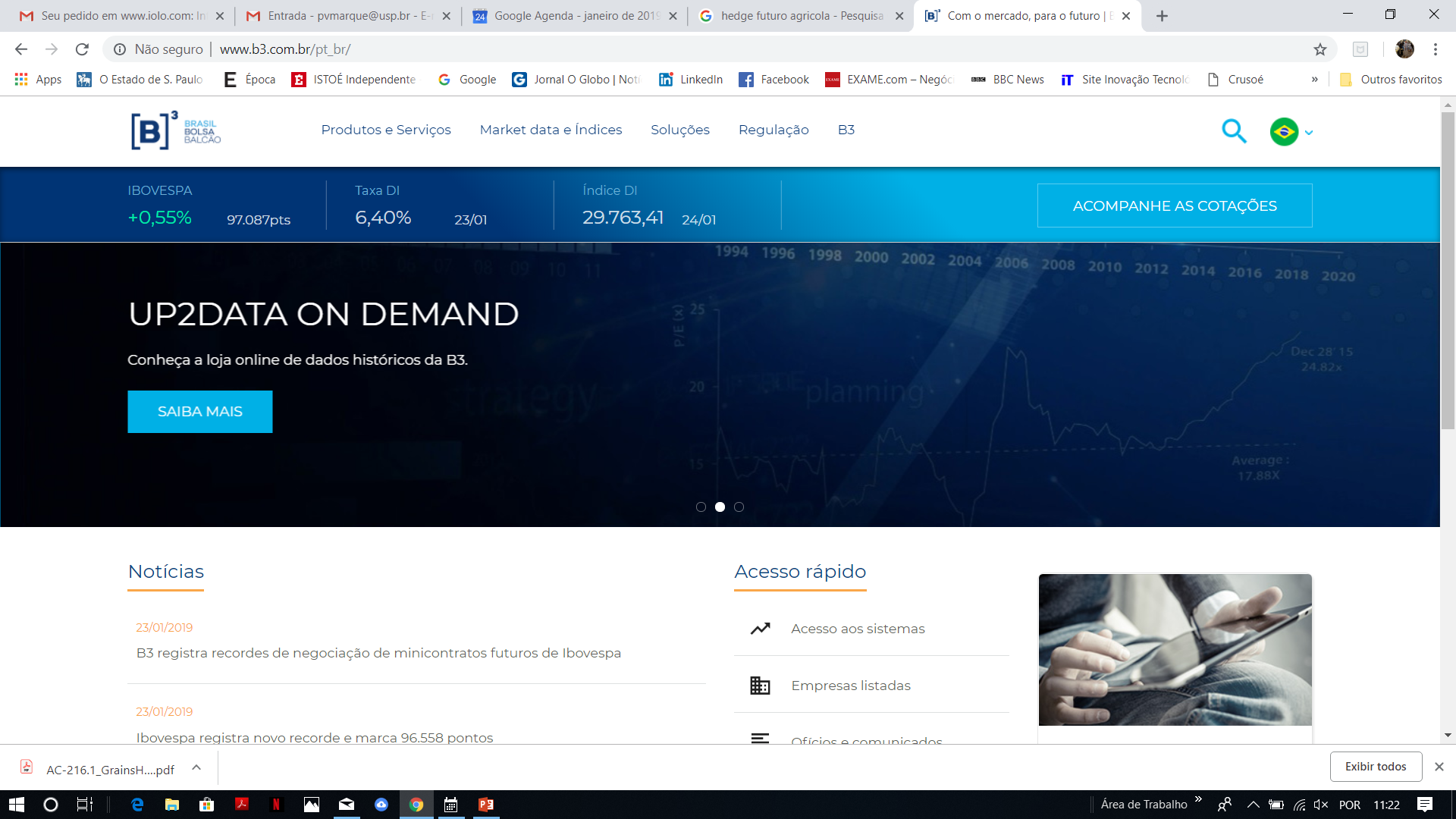 A história dos mercados futuros no Brasil
A história da Bolsa
BMF Bovespa Commodities
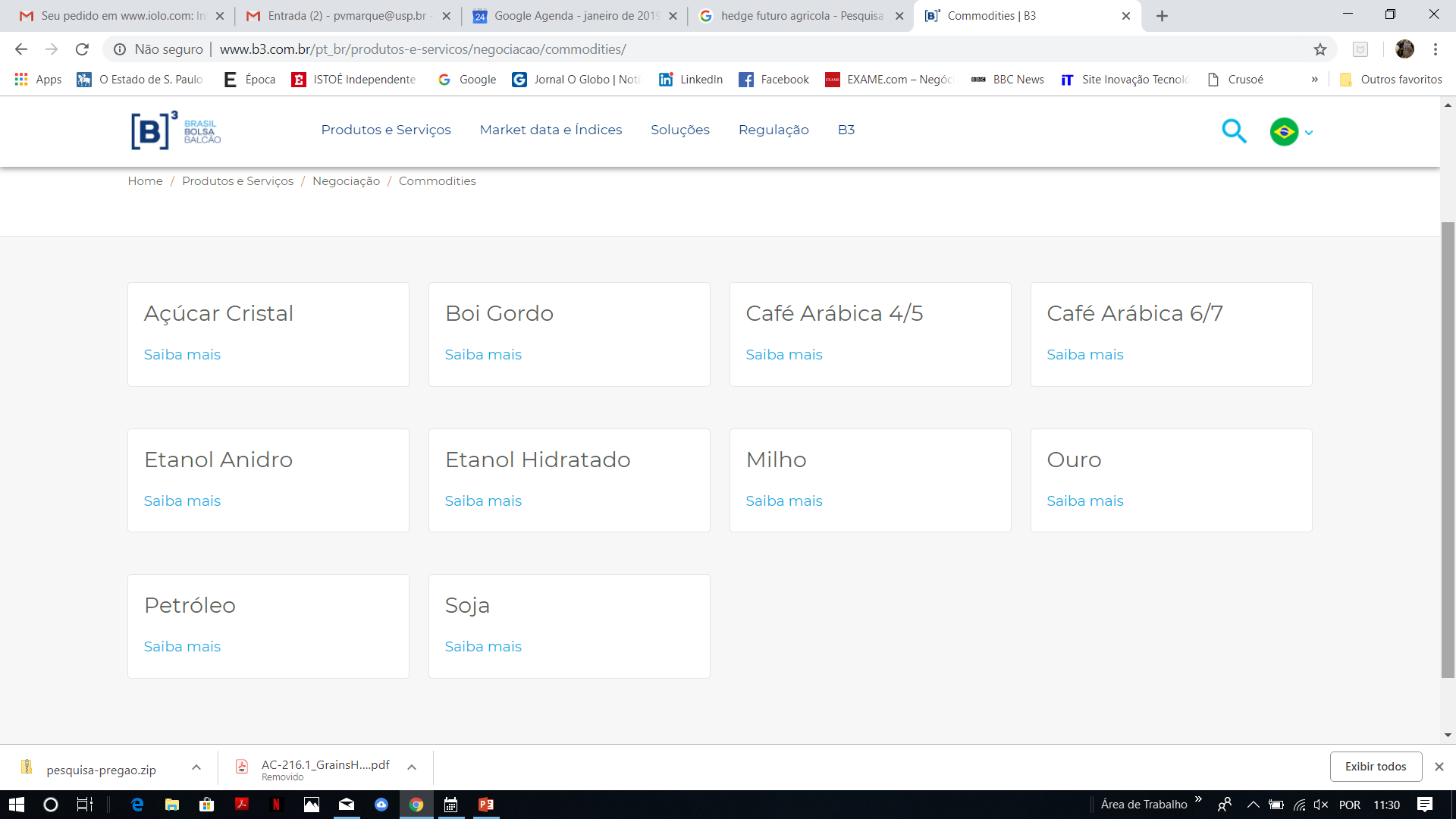 64
Contratos
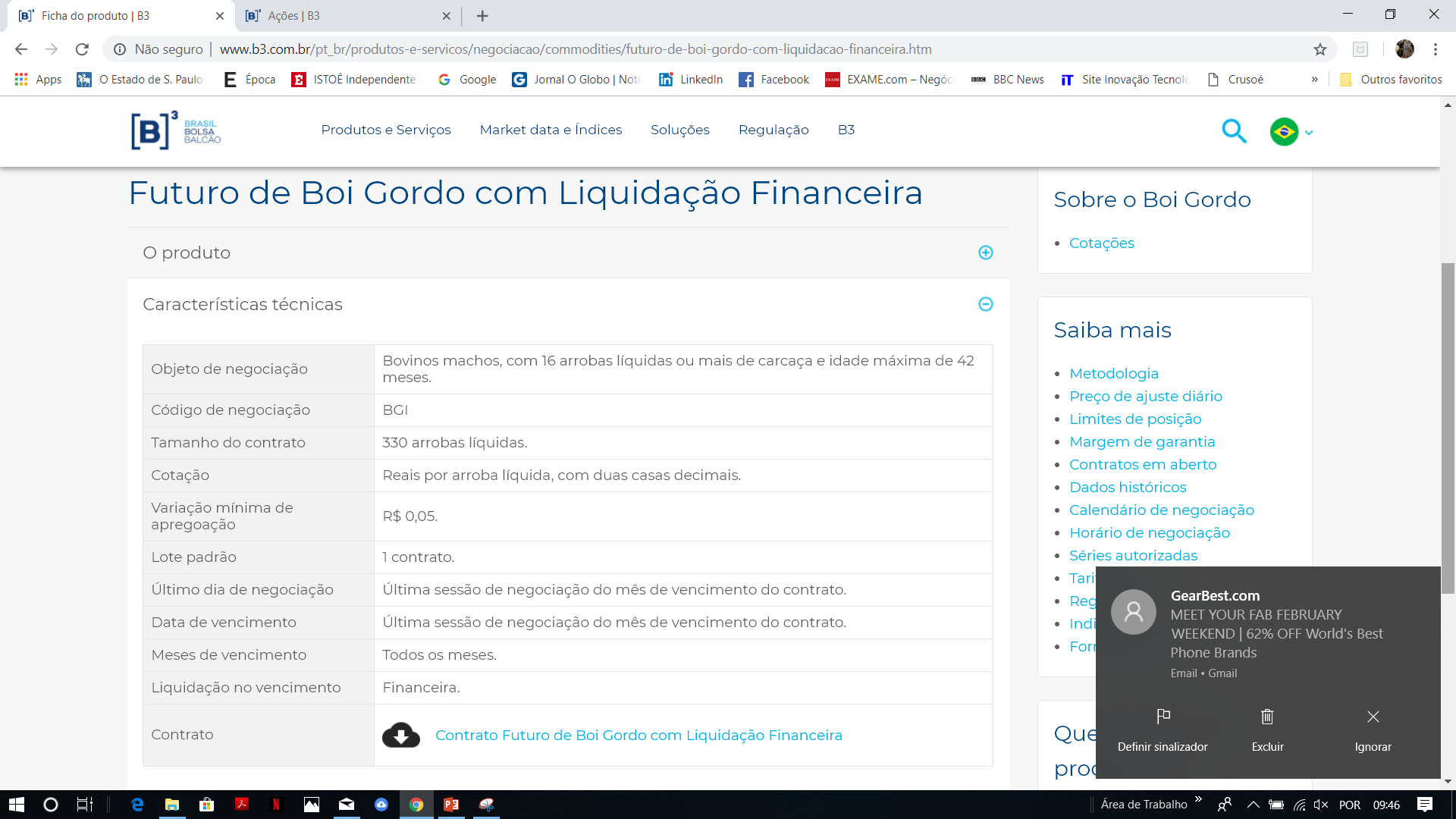 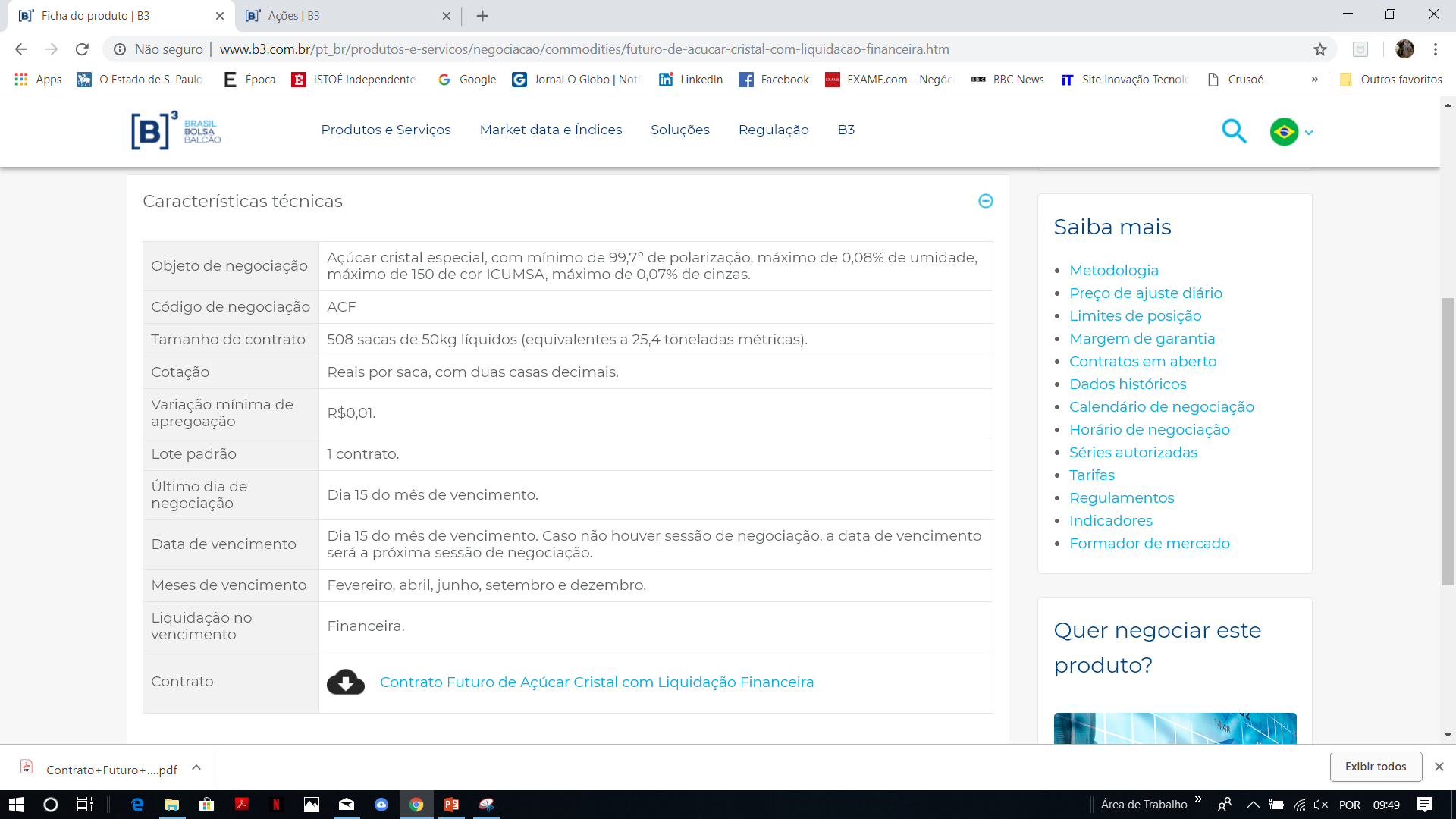 Cotações commodities 30/01/20
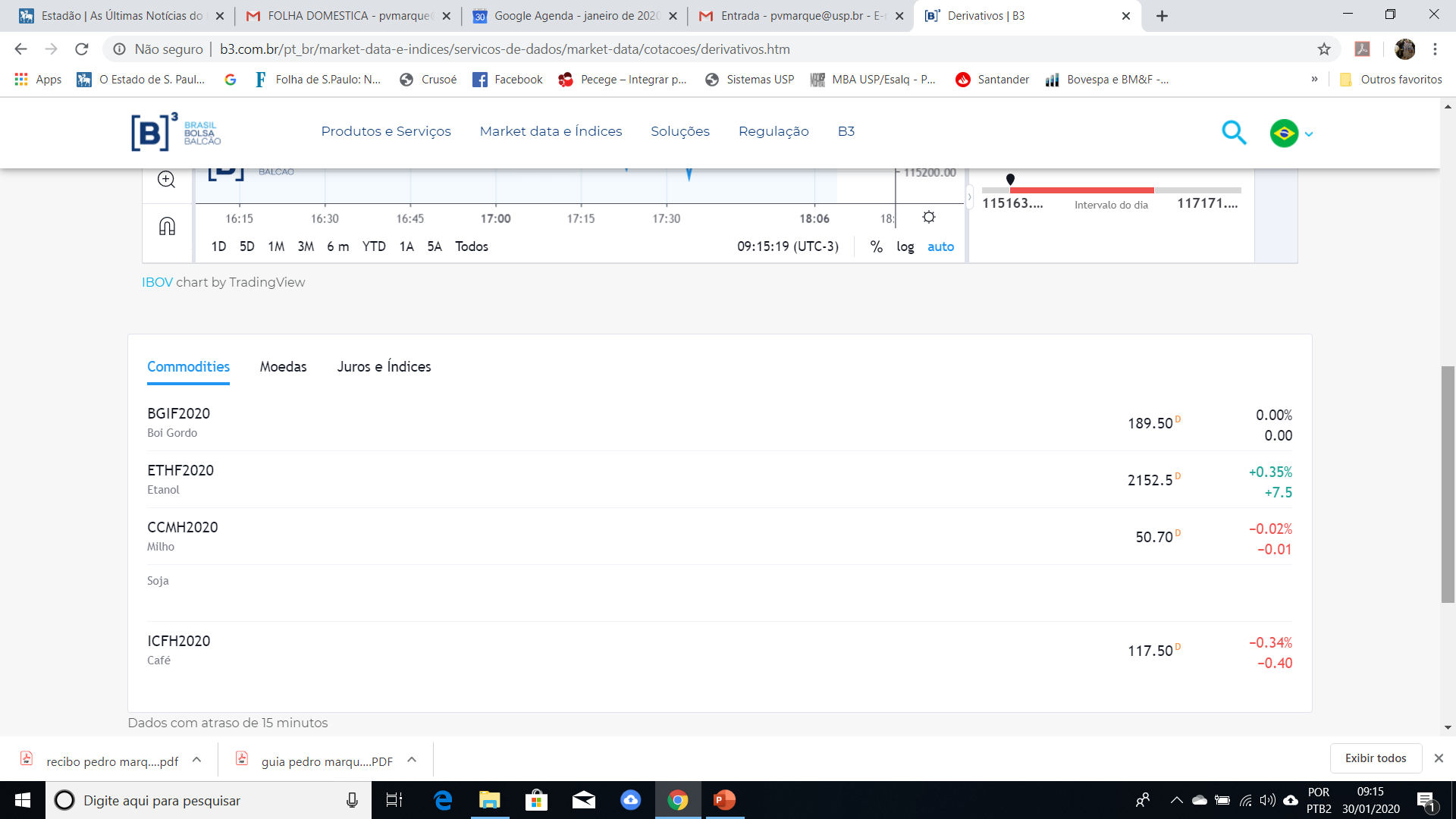 Leitura de cotações 30/01/2020
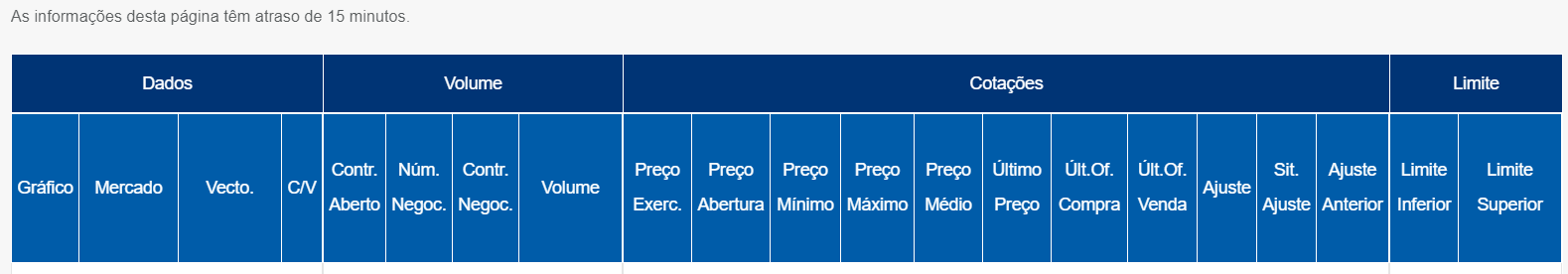 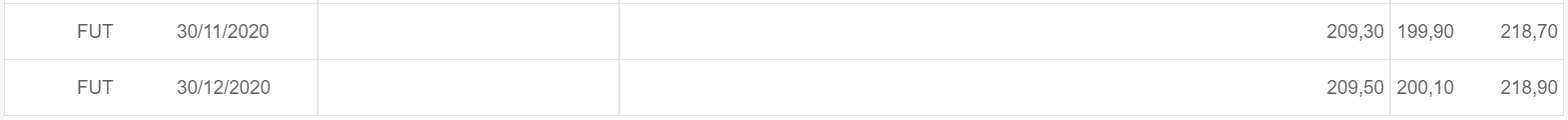 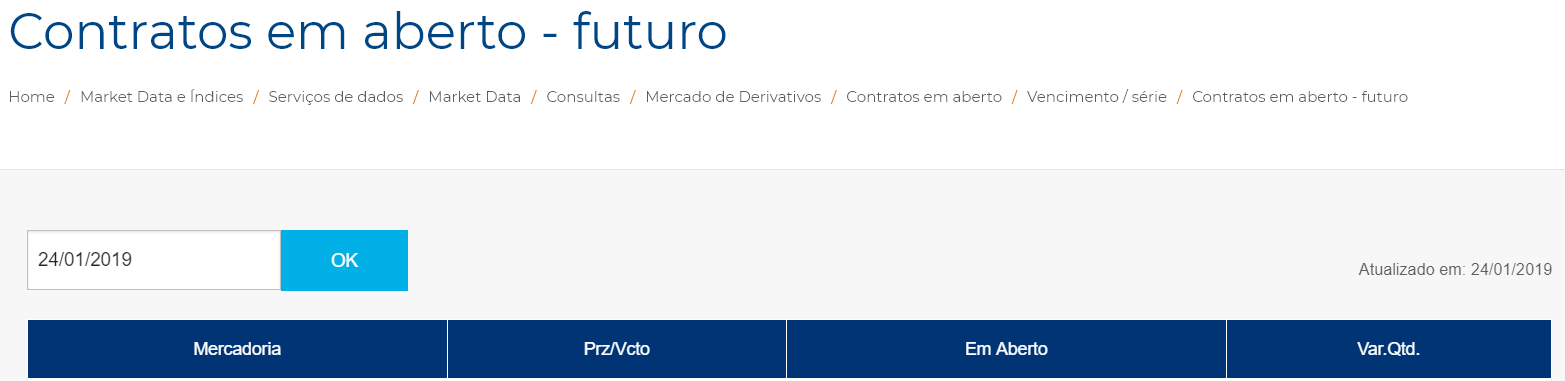 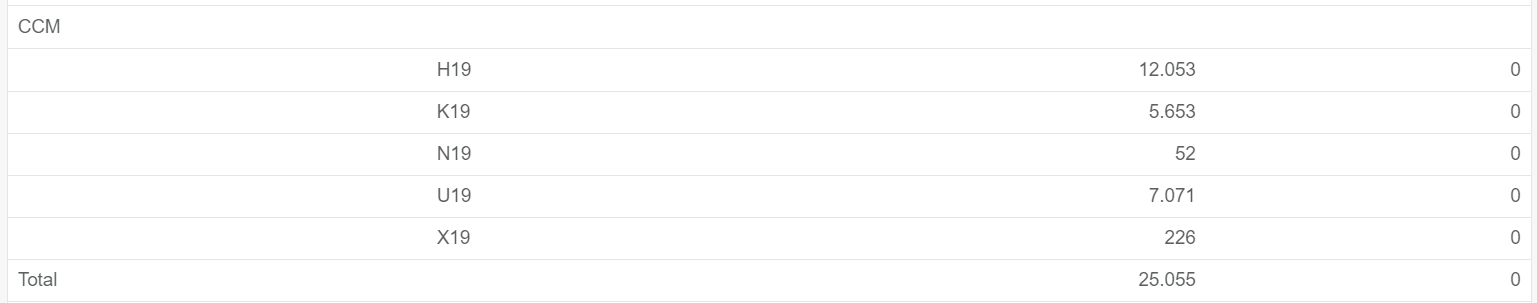 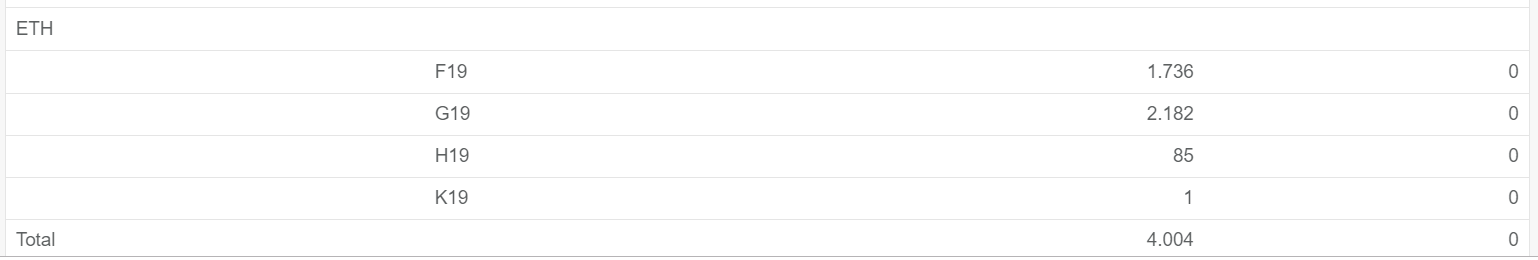 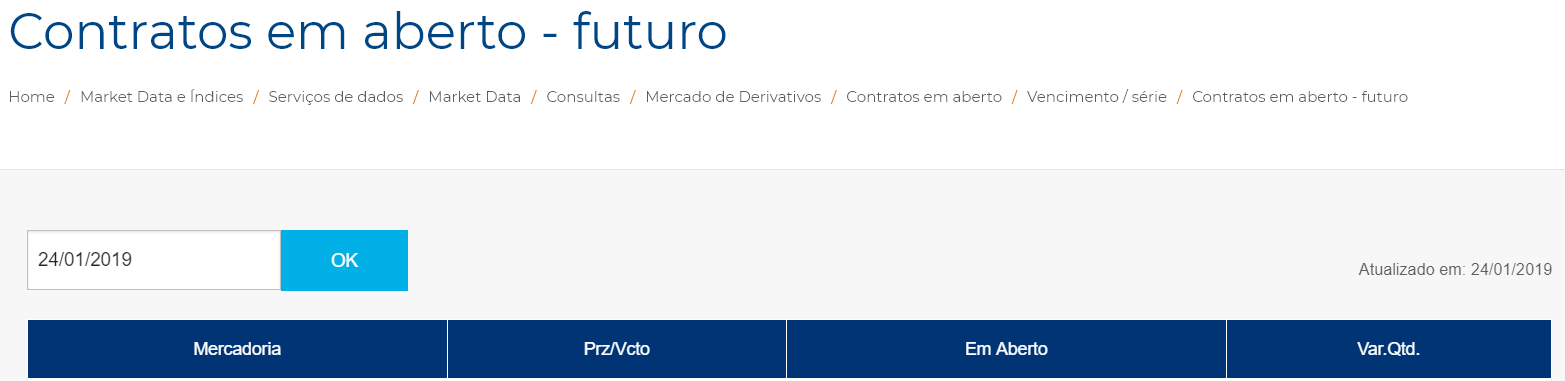 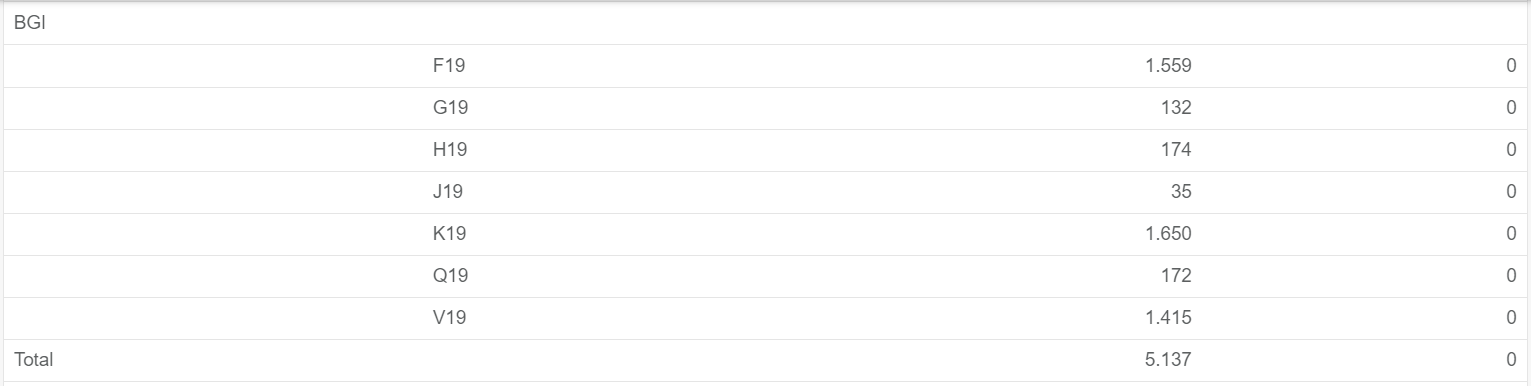 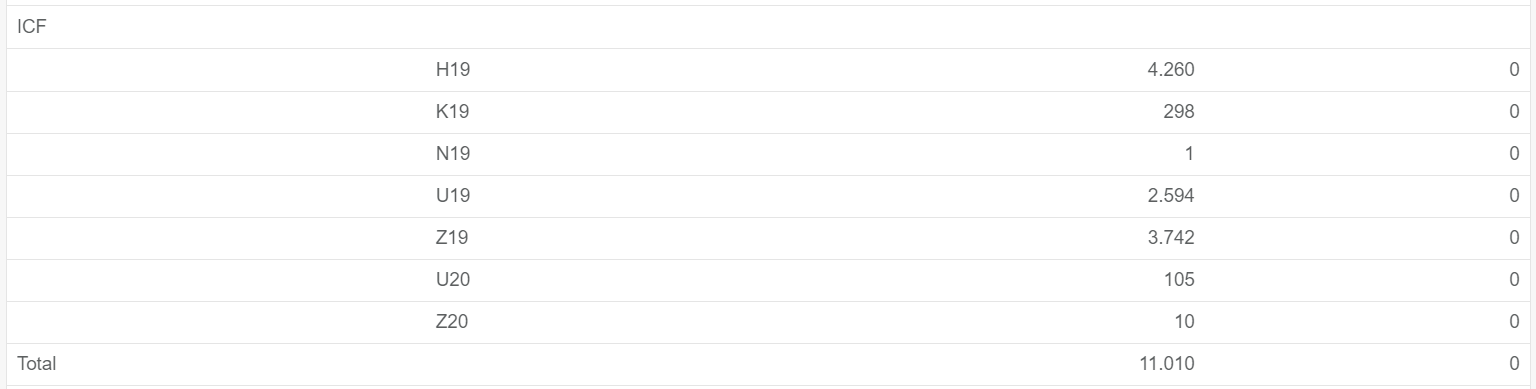 Comportamento gráfico
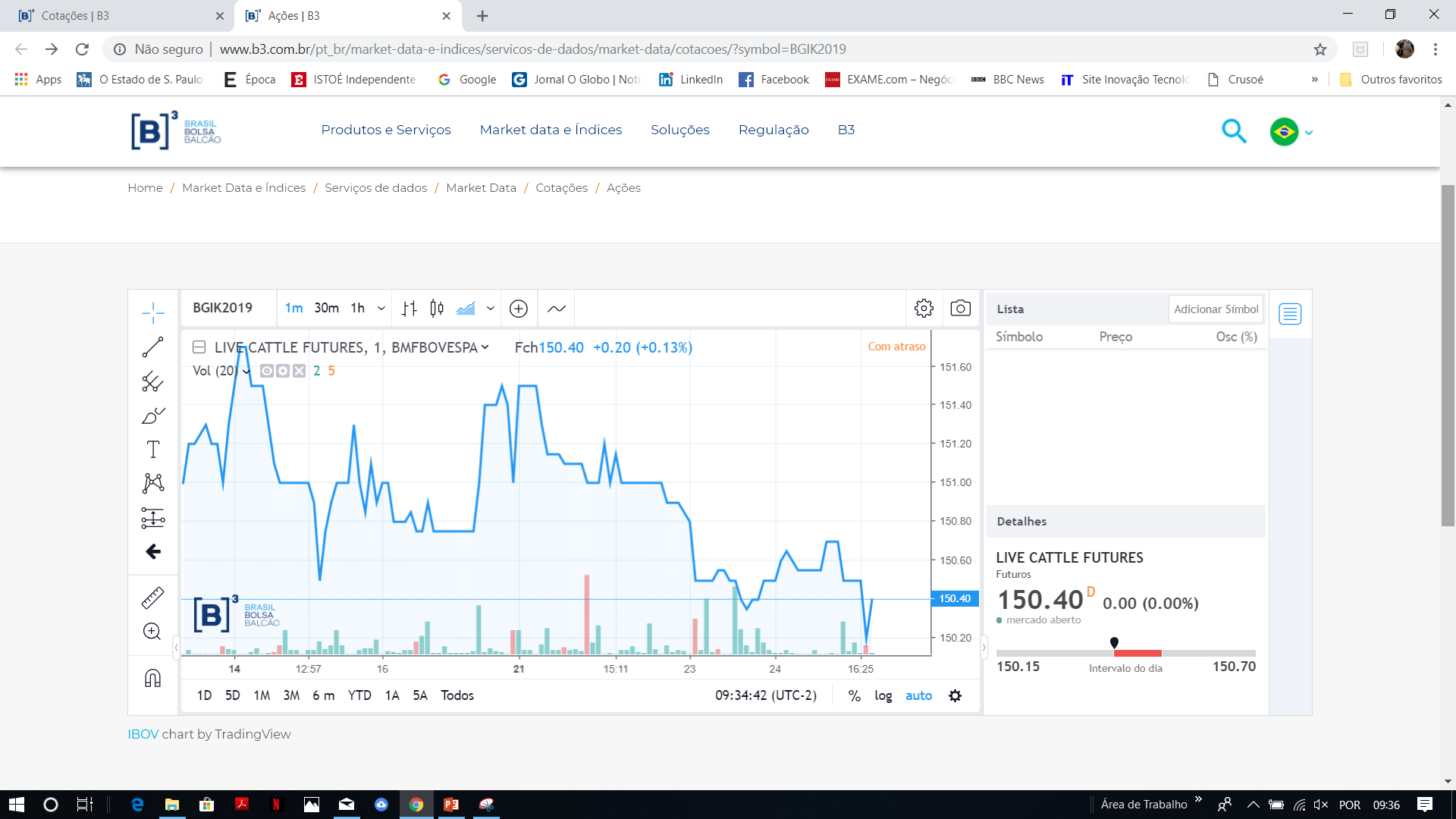 –
–
–
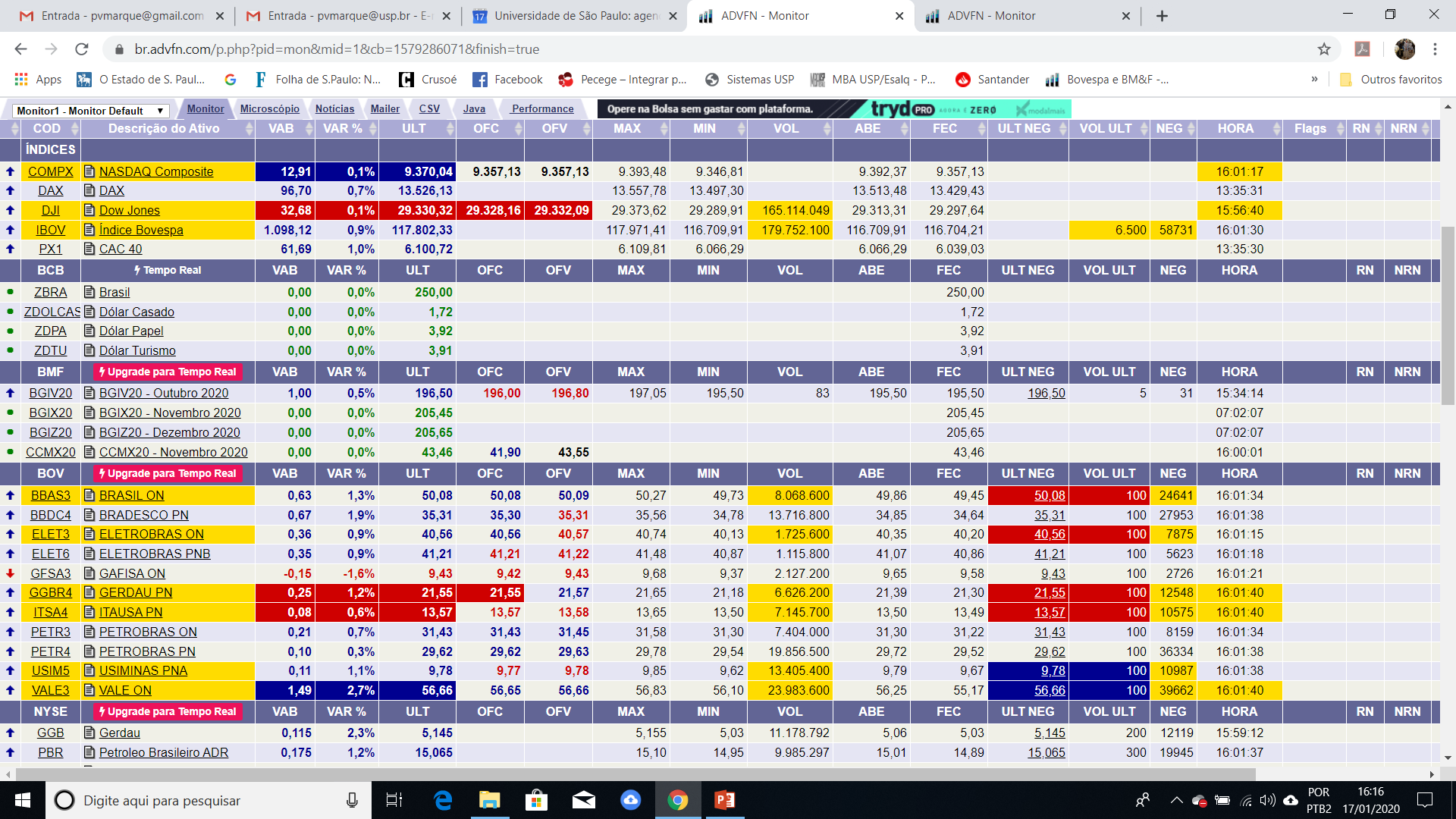 –

–
–
▪
✓

✓
✓

✓
✓
▪
–
–
–

–
Leitura no site
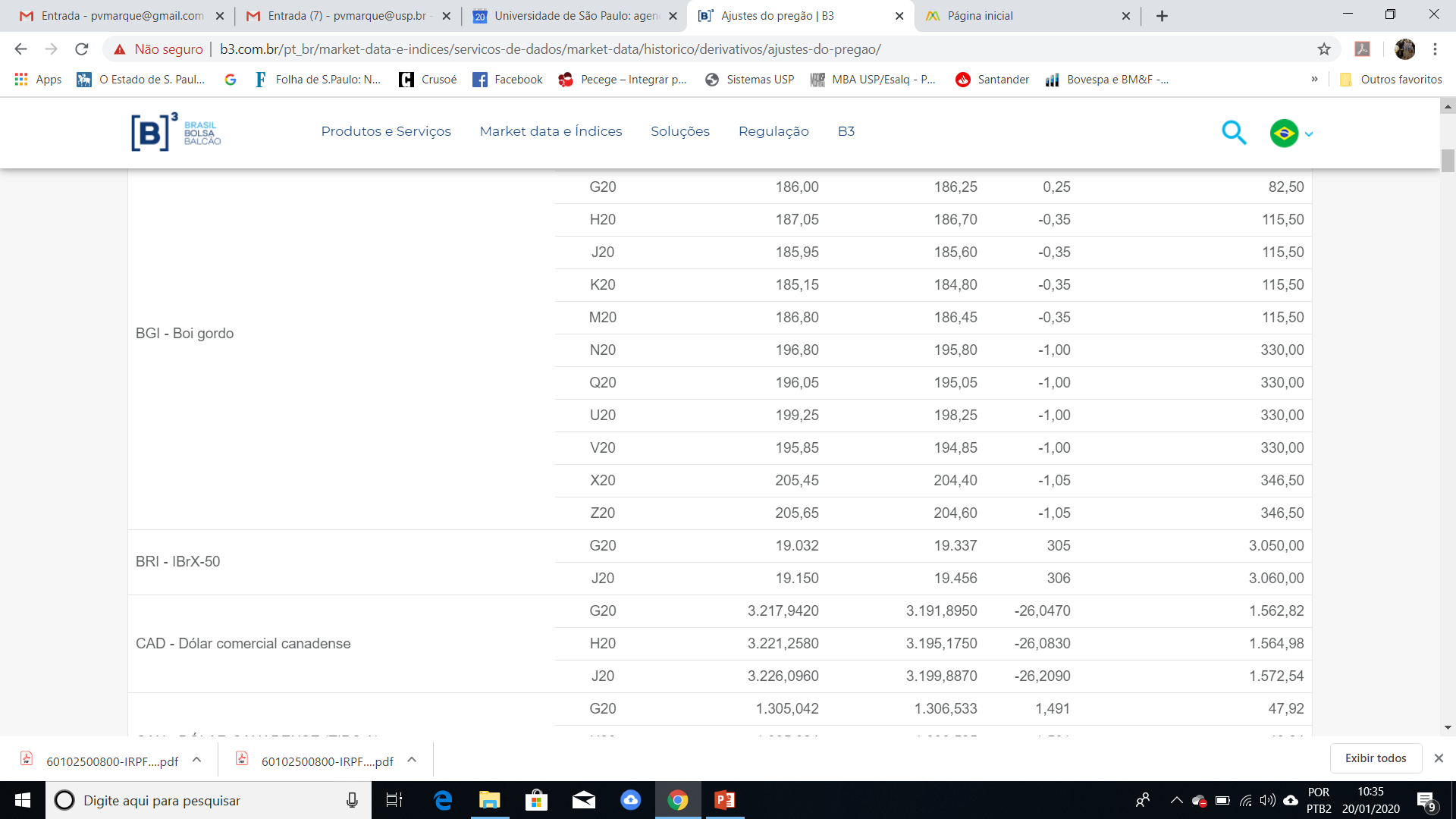 http://www.b3.com.br/pt_br/market-data-e-indices/servicos-de-dados/market-data/historico/derivativos/ajustes-do-pregao/
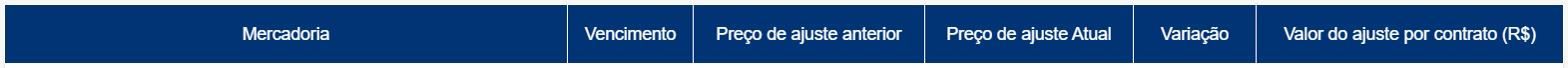 Ajustes 17/01/20
Cálculo do preço de ajuste: média ponderada do final do pregão para contratos de alta  liquidez ou call de fechamento.
Ajuste diário é liquidado em D+1
No dia seguinte todas as operações em aberto amanhecem ao preço de ajuste.
Mecanismo pelo qual as posições em aberto são acertadas financeiramente todos os dias,  segundo o preço de ajuste do dia.
Comprado paga se preços caem, recebe se preços sobem  Vendido  recebe se preços caem, paga se preços sobem
Regra geral: se o mercado for contra, você recebe, se for a seu favor, você paga !  De onde vêm estes recursos ?
Simulaçao Ajustes Diárioshedge venda a R$ 32,00/sc
Simulação Ajustes Diárioshedge compra a R$ 32,00/sc
Bolsa não cria dinheiro, apenas administra o fluxo financeiro 
e ganha uma remuneração por isso !
Exercicio 
Simulação situação hipotética produtor milho
Situação sem hedge
Posição com hedge venda a R$ 32,00/sc(cada contrato futuro=450sc, vendeu 17 contratos na bolsa a R$ 32,00/sc)
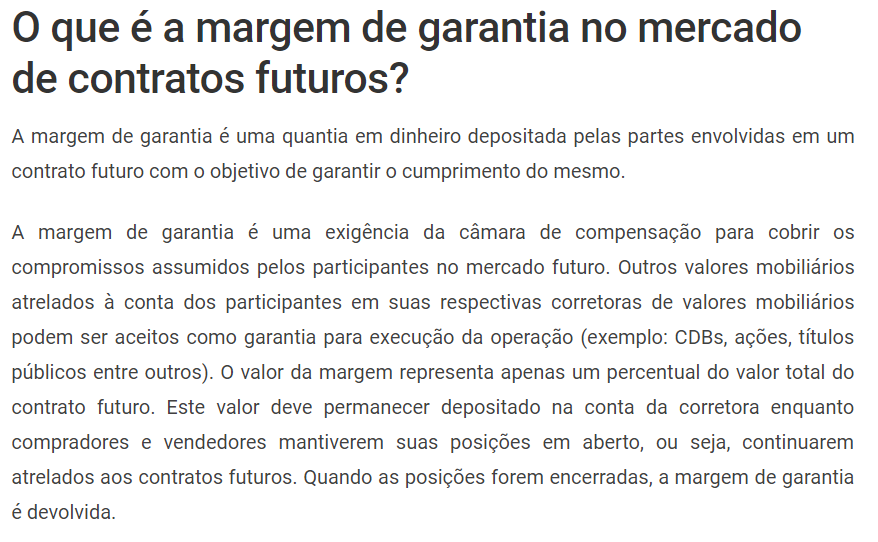 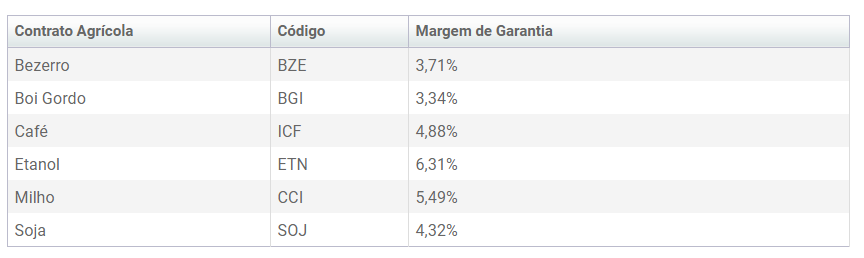 https://br.advfn.com/investimentos/futuros/margem-de-garantia
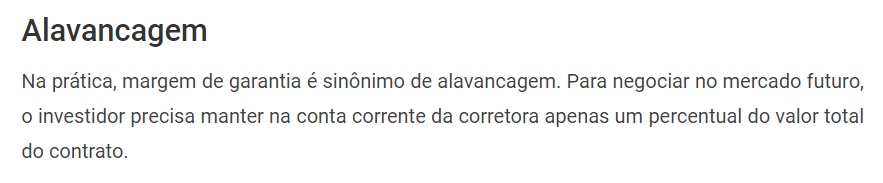 Exemplo de alavancagem
Capital médio segurado CMS=[(22.25+22.23)/2]*450=US$ 10.008,00
Considerando margem de 4,32%=US$ 432,35
Ou seja, com o valor da compra de um contrato no físico consigo operar 23 contratos futuros
Risco
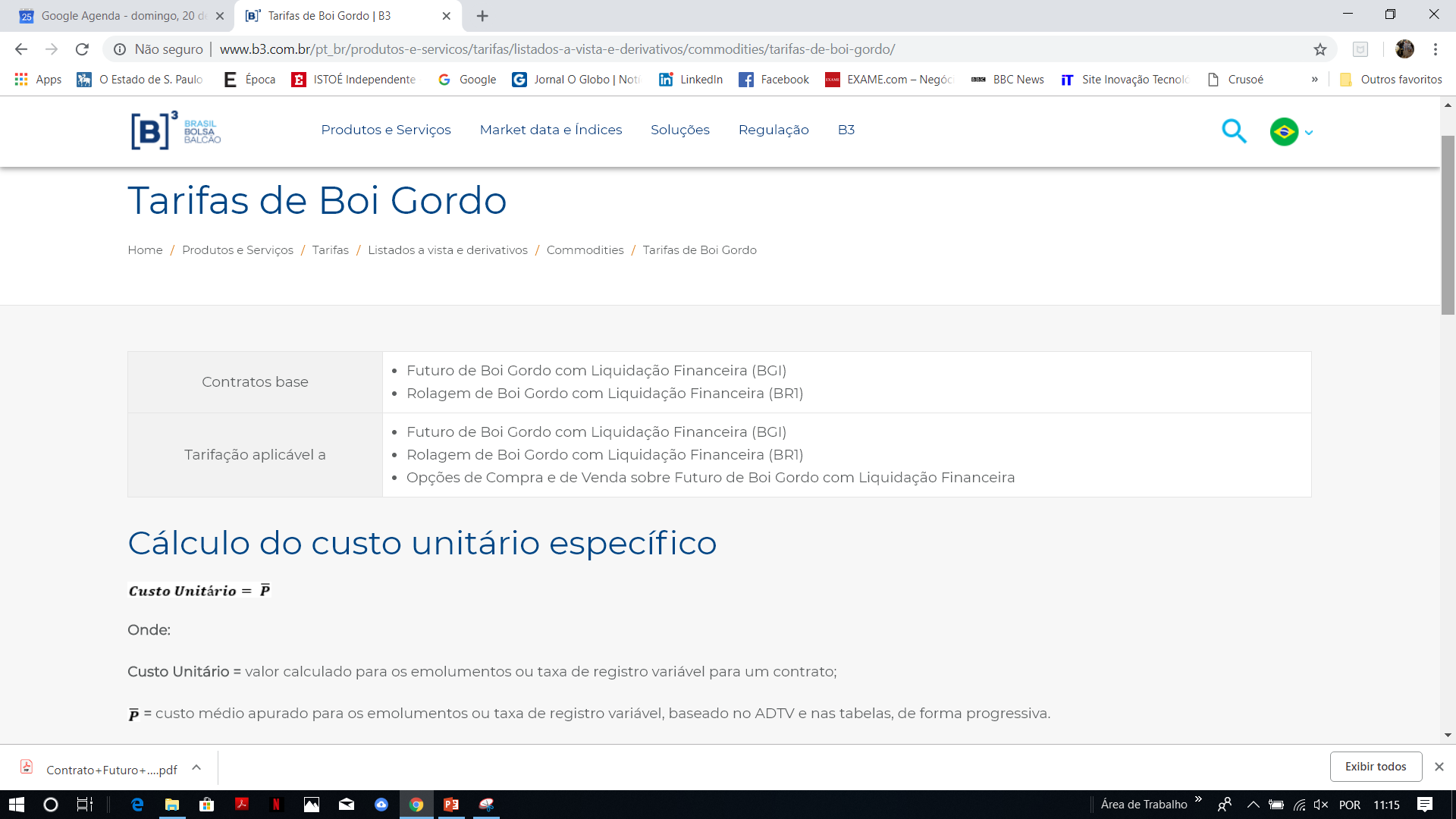 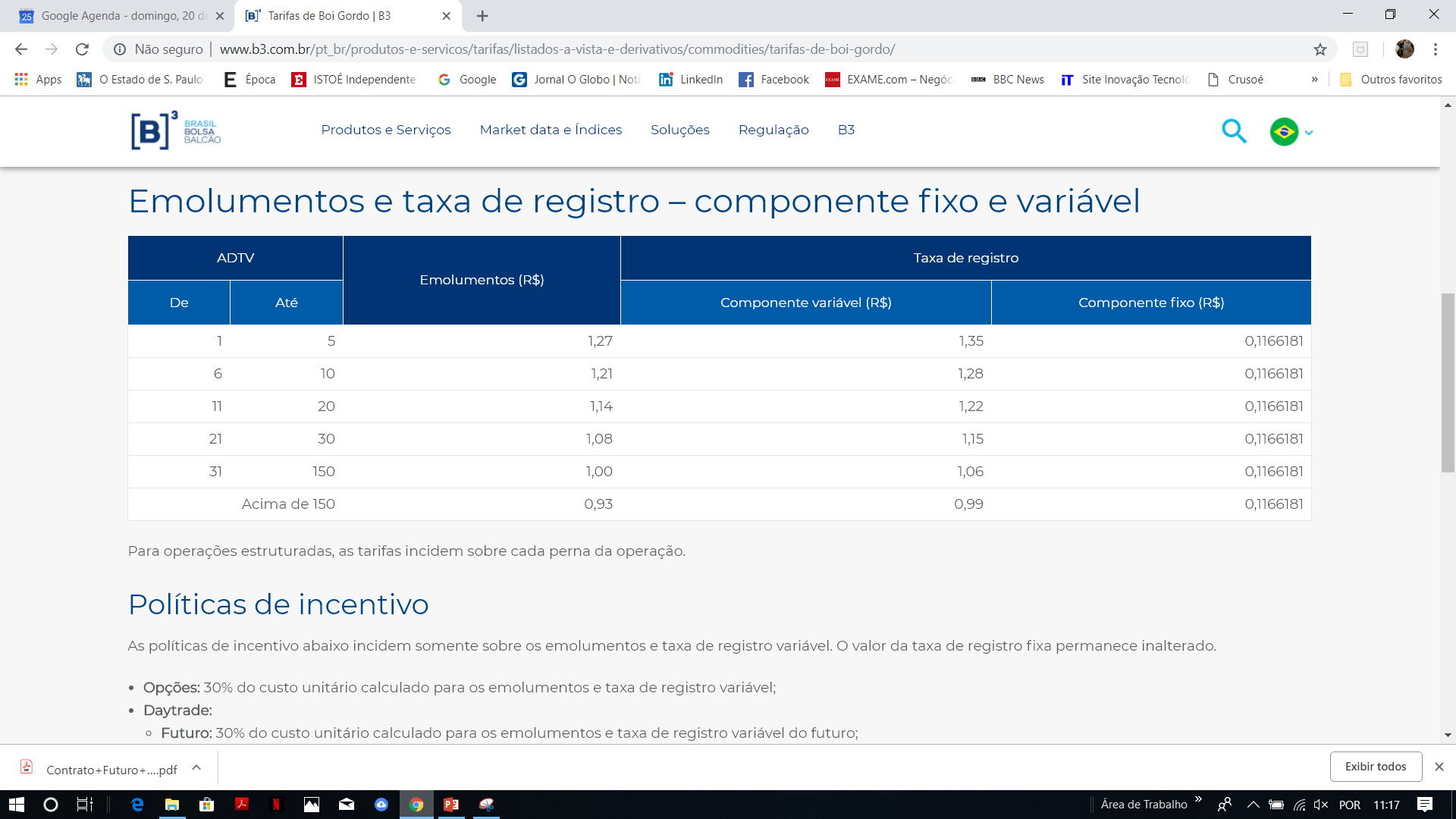 História da BMF
Operando em bolsas internacionais
Algumas recomendações: 
Conhecer o contrato, o produto  e o mercado
Transformações
Vou trabalhar com soja mas a sistemática é a mesma
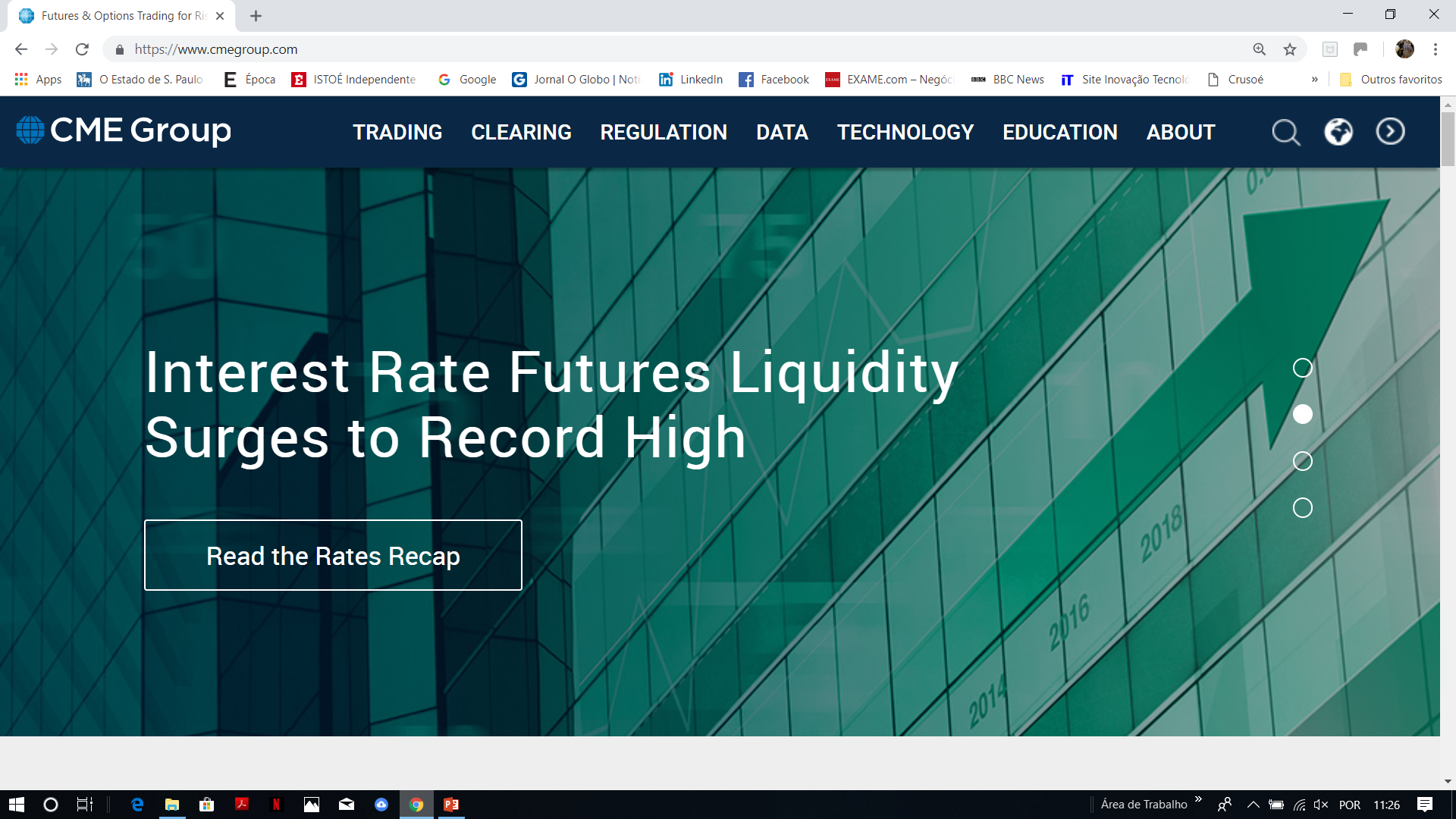 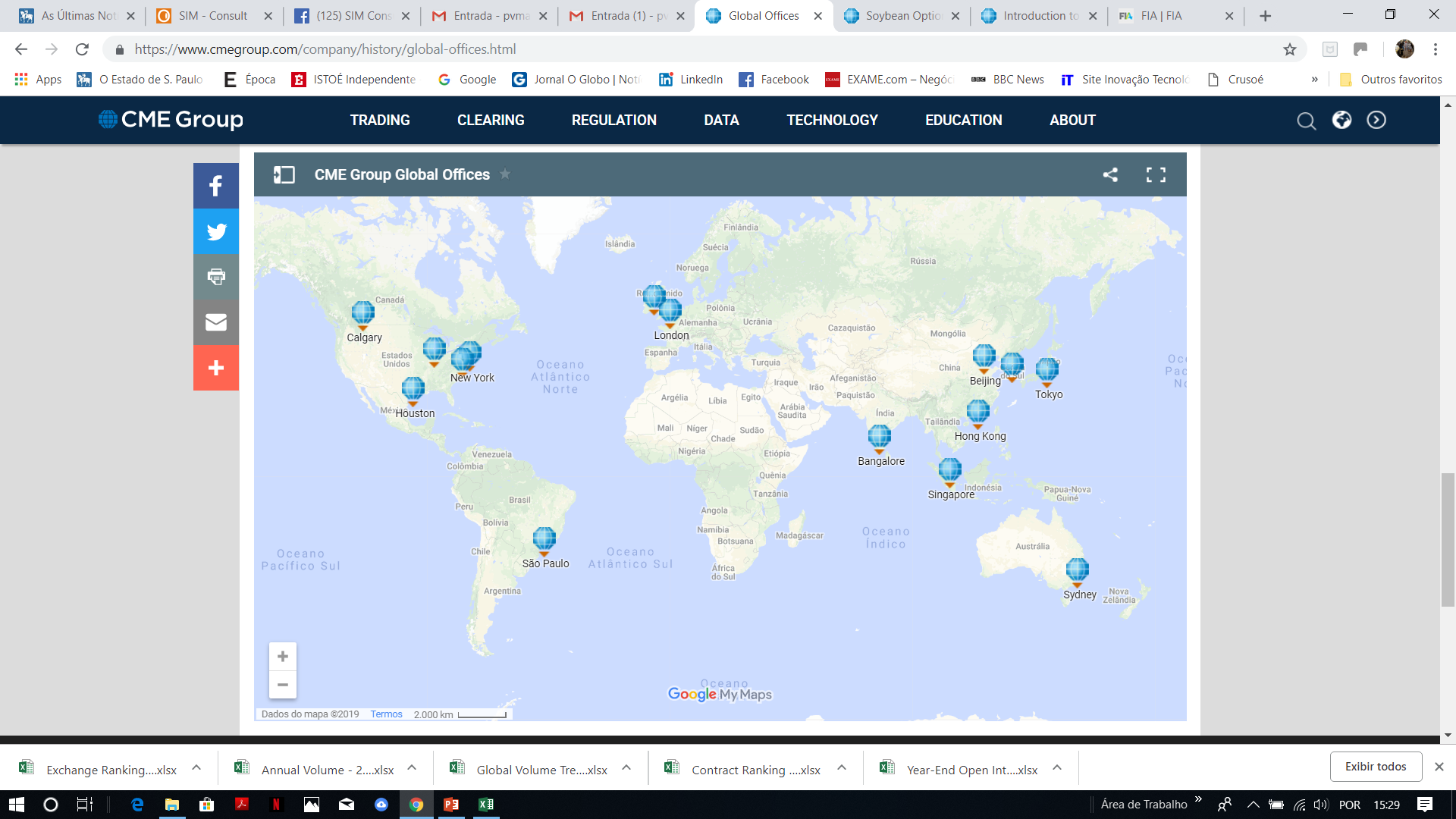 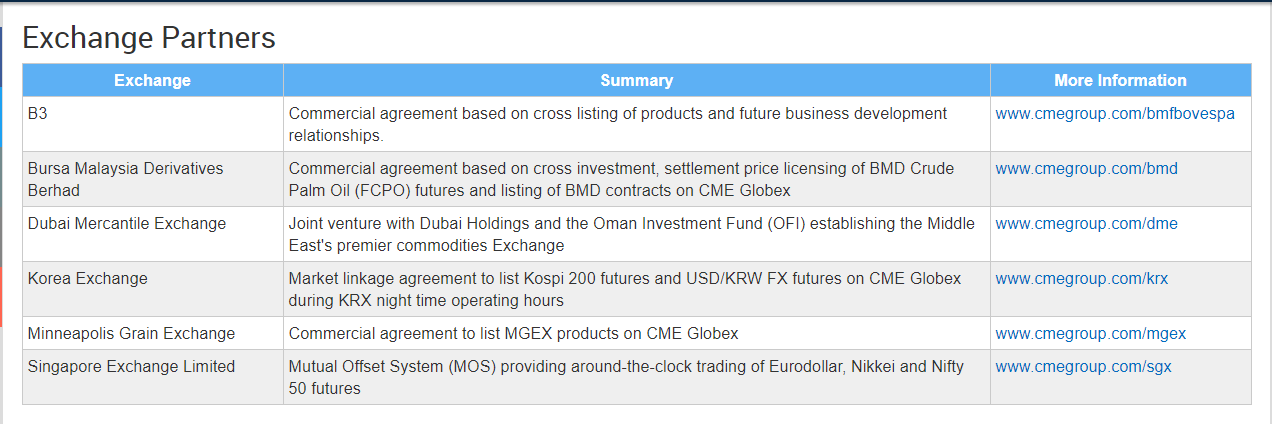 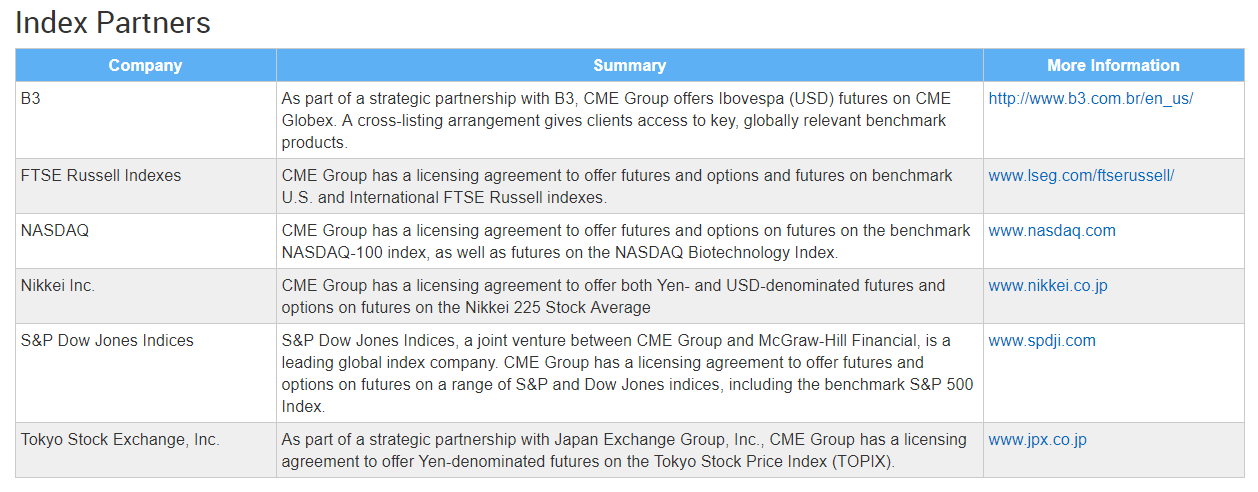 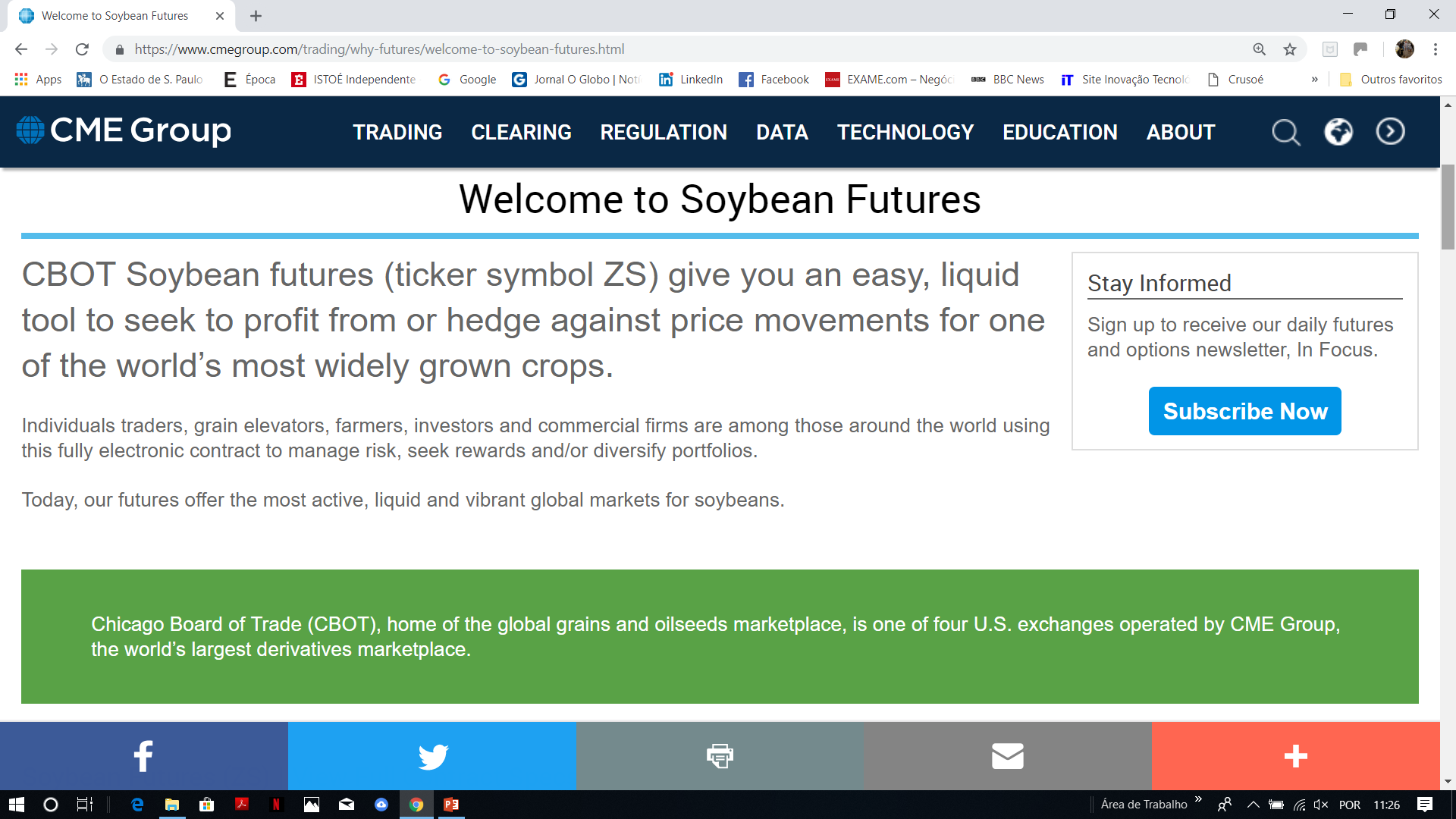 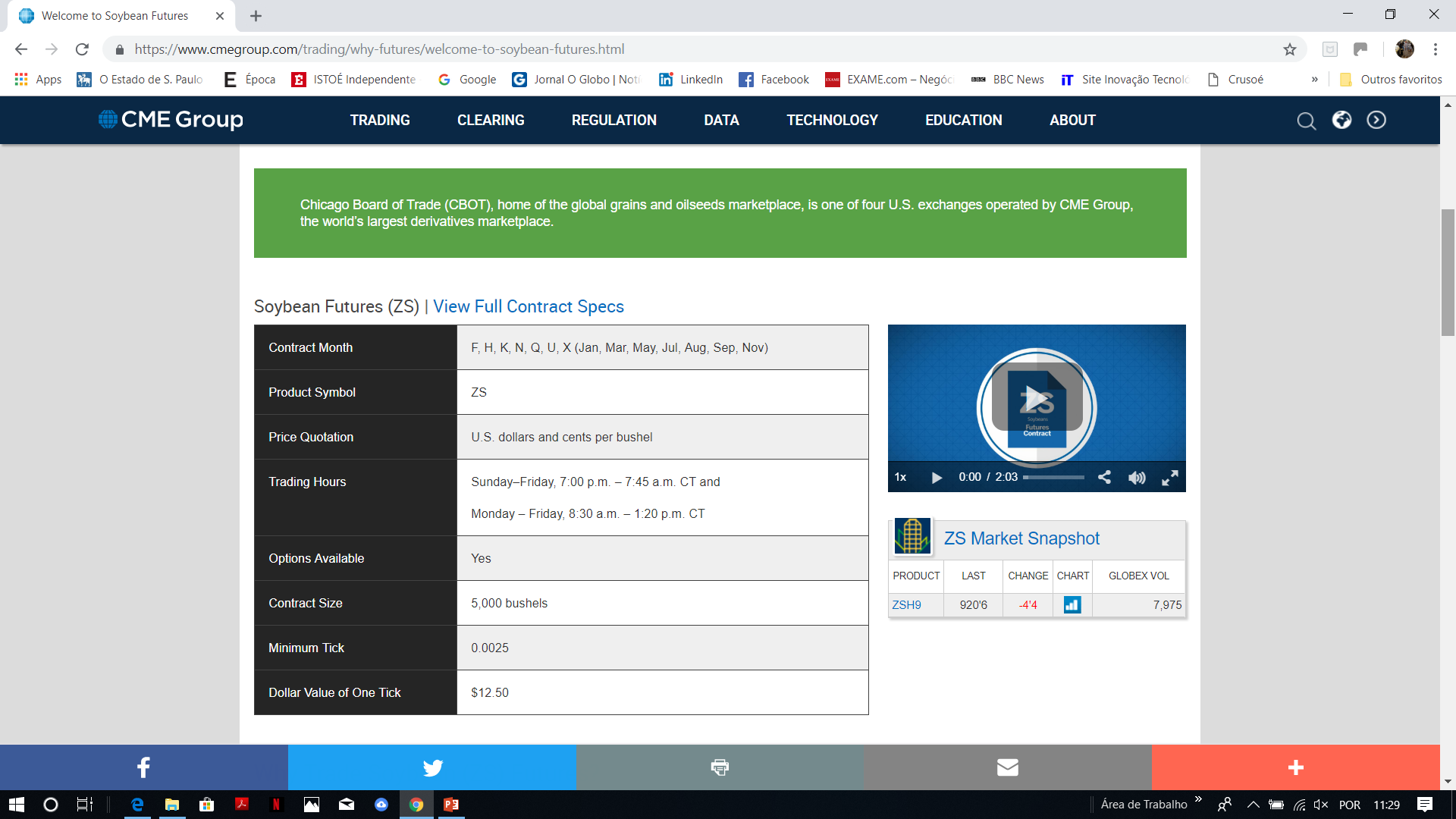 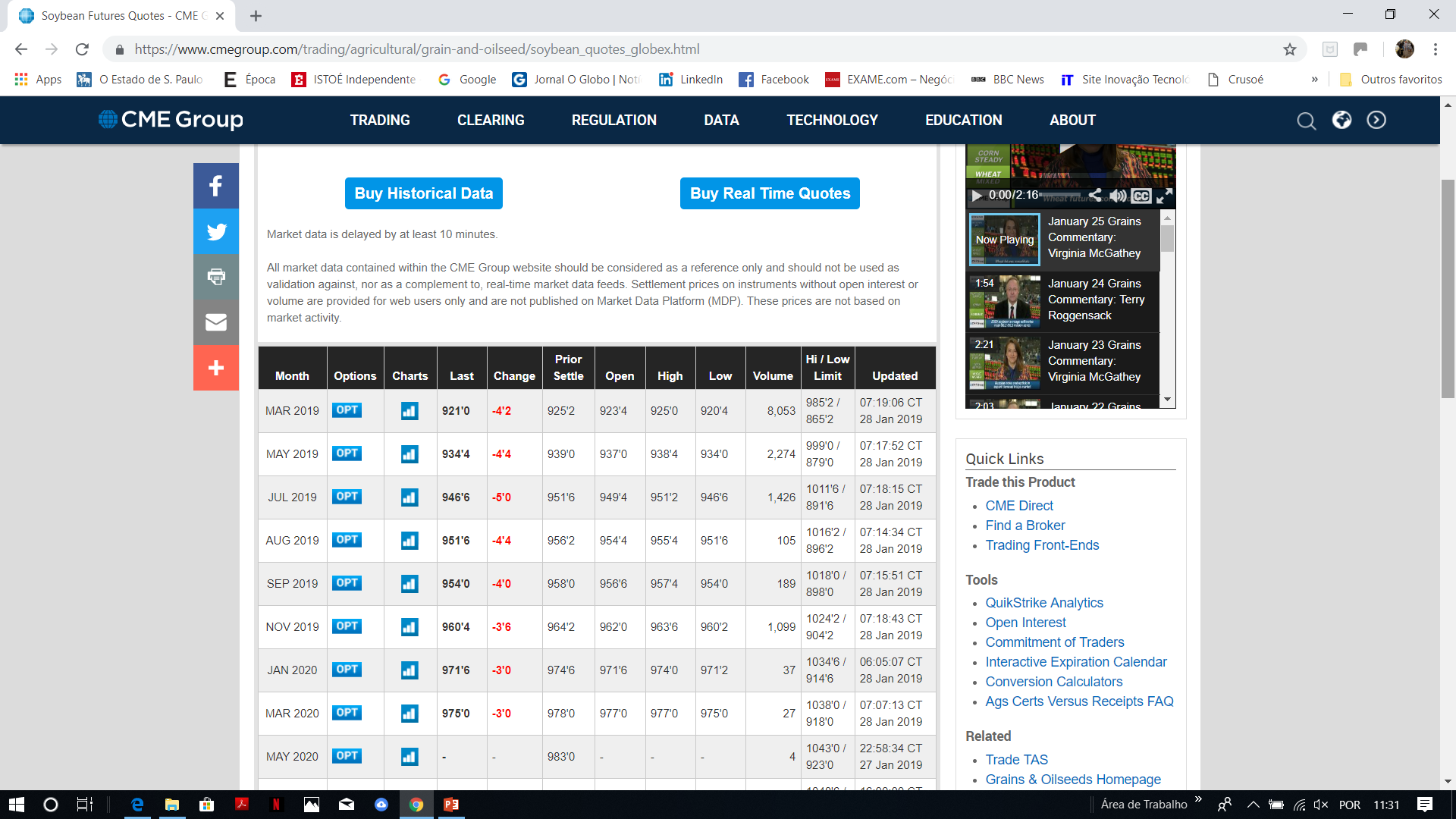 Sequencia para transformação em US$/sc
1 saca = 60 kg
909´6 = 909+6/8 = 909,75 ¢/bu

1 bu = 27,216 kg
1 saca = 60 kg

Estaremos usando fator de conversão 0,02204585 (CME) 

909,75 ¢/bu x 0,02204585 = 20,06  US$/sc
Sequencia para transformação em US$/sc
Cotação = 909´6 = 909+6/8 = 909,75 ¢/bu = 9,0975 US$/Bu

1 bu = 27,216 kg
x       =  1kg 
x = 1/27,216 = 0,036743092

Cotação em US$ por kg = 9,0975 x 0,036743092 = 0,334270282 kgUS$/
1 saca = 60 kg
Cotação em sacas de 60 kg = 0,334270282 x 60 = 20,06

Fator de conversão 0,02204585 (CME) 

909,75 ¢/bu x 0,02204585 = 20,06  US$/sc
–
–
–
–
–
–
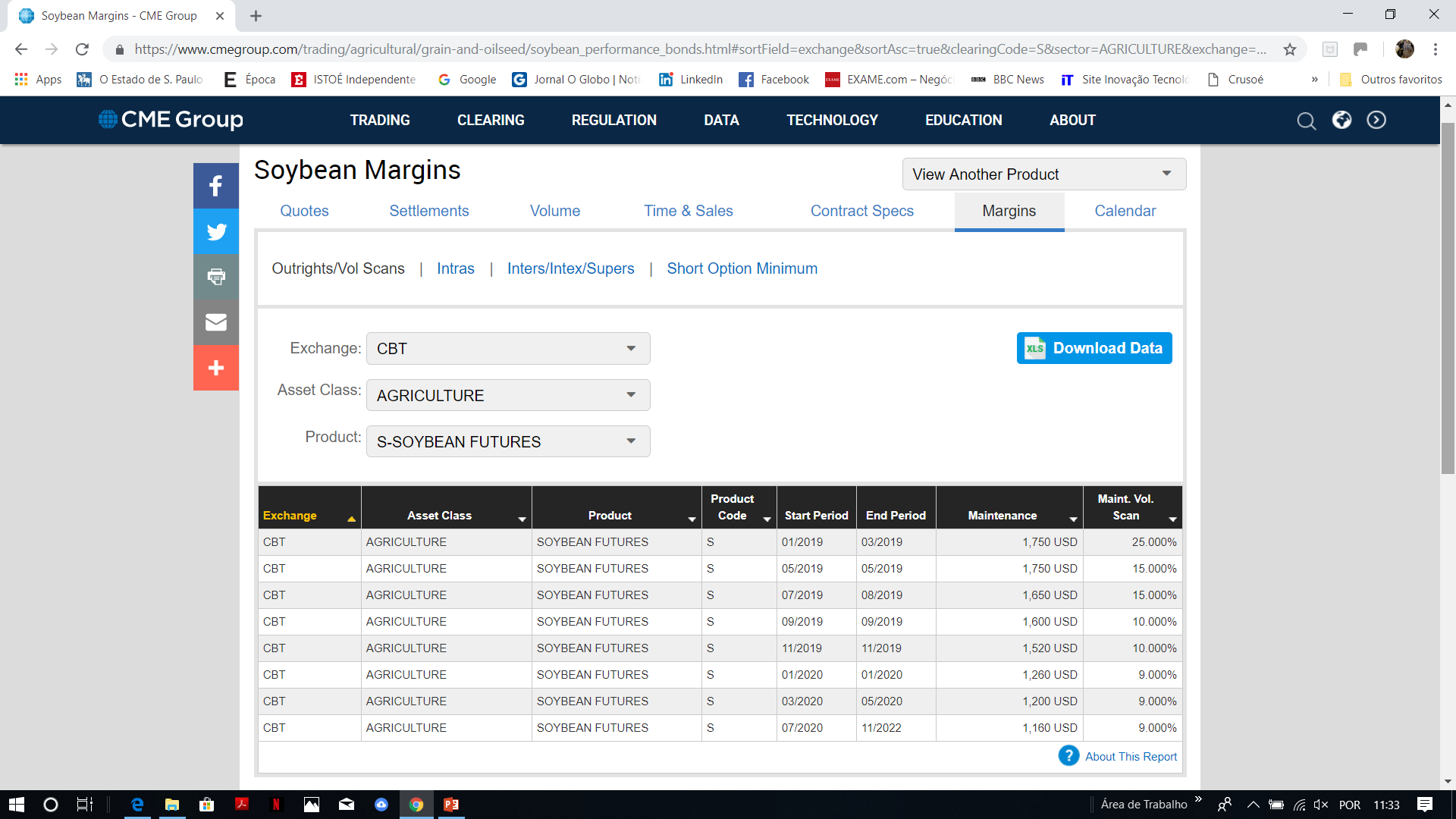 Hedge, planejamento e resultado
Operação de hedge de venda
PO = Pf + base + custos operacionais
Res = Pfis + Aj + custos operacionais

PO = (Pf + base)
Res = (Pfis + Aj)

Operação de hedge de compra
PO = -(Pf + base + custos operacionais)
Res = -(Pfis+Aj + custos operacionais)

PO = -(Pf + base)
Res = -(Pfis+Aj)
Observações sobre a Base
Preço físico relativamente ao preço futuro
Relativamente menos volátil (variável) do que preço futuro  (deve ser, risco de base)
Mudanças sazonais e históricas
Ferramenta para compras e vendas
Compradores querem que a base se enfraqueça no transcorrer da operação
Vendedores querem que a base se fortaleça no transcorrer da operação
Base pode ter valor positivo ou negativo
Movimentos da base
Fortalecimento: ganhos relativos do preço físico em relação aos preços futuros
	preços físicos sobem mais do que preços futuros
	preços futuros caem mais do que os preços físicos
	base pode se fortalecer quando preços estão caindo ou subindo
	impacto positivo nos  resultados dos hedgers de venda
	Impacto negativo nos resultados dos hedgers de compra

Enfraquecimento: declínio de preços  físicos relativamente aos preços futuros
	preços futuros sobem mais do que os preços físicos
	preço físico cai mais do que preços futuros
	base pode se enfraquecer quando preços estão caindo ou subindo
	impacto positivo no resultado dos hedgers de compra
	impacto negativo no resultado dos hedgers de venda
Movimento da base
+0,30

+0,20
+0,10

0

-0,10

-0,20

-0,30
Enfraquecimento
Da base
Menos positiva ou 
mais negativa
Beneficia
 hedgers de
compra
Fortalecimento
Da base
Mais positiva ou 
Menos negativa
Beneficia hedgers de venda
Como calcular base
Base = preço fisico – preço futuro  preço fisico no local de negociaçao  preço futuro = 1º.vencimento  geralmente tira-se a média
Risco de base está na volatilidade da base, a  mesma não	é	constante e varia de acordo	com	oferta	e  demanda local, condições de transporte, impostos, etc.
Exemplo de cálculo de base em Alto Araguaia(MT) – Soja SFI BMF
Conversão utilizando PTAX 800 do BCB
Vamos agora ver efeito de variação da base no resultado da operação
Sorriso
–
Sorriso
–
Sorriso
–
Sorriso
–
Sorriso
–
Sorriso
–
a)
b)
–
–
–
Ajuste diário
Um produtor rural localizado em Rio Verde onde a base em relação à BMF é 2,50 por  saca abaixo, decide dia 14/08 fazer uma operação de hedge de venda de milho na BMF vendendo milho futuro setembro a R$ 27,50 por saca.

(i) Qual o preço objetivo nesta operação por saca de milho. 

2. Supondo que ele tenha conseguido negociar 10 contratos ao último  preço mostrado na tabela de “Cotação de Milho” e assumindo a seguinte movimentação de preços
Dia 15/08 PA=27,54
Dia 16/08 PA=27,50
Dia 17/08 PA=27,48
Dia 18/08 27,45
Preencha a planilha de ajuste diário em anexo assumindo que ele encerrou a operação a 27,45 Reais por saca.  
Assumindo que o preço do milho naquele dia em Rio Verde estava a R$ 24,95 por saca, qual o resultado final da operação por saca ?
–

–
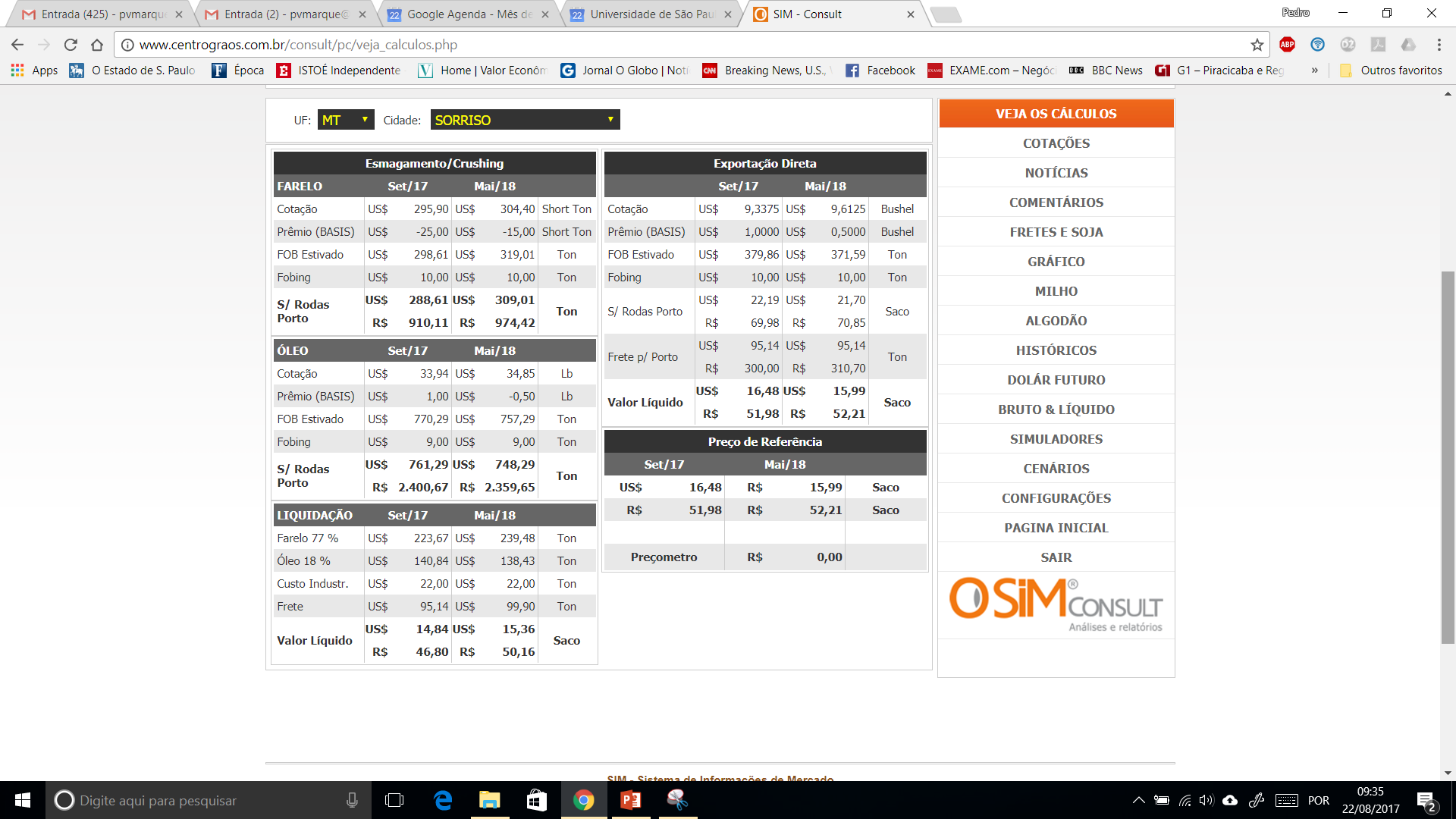 PEDRO1865
–
–
–
(Base=-3,90)
–
–
–
–
–
–
–
–
–
–
Especulação
–

–
Spreading
Substantivo: relação entre dois ou mais contratos (futuros ou opções)
Verbo: compra simultânea de um contrato e venda de outro
Papel ou função dos operadores de spread
Trader de hedge: administrar a exposição de risco da empresa
Trade especulativo: potencial de lucro
Benefício do spread para o operador de spread
Margem de garantia mais baixa; geralmente menos risco
Possibilidade de lucro aumenta número de estratégias
Eleva liquidez dos contratos 
Atividade restabelece equilíbrio entre mercados
Tipos de spreads
Spread InterDelivery ou InterMarkets
Mesma commodity
Mesma bolsa
Meses diferentes
Ex: Soja CME março e maio

Spreads Intermarket
Mesma commodity
Mesmo mês ou meses diferentes
Bolsas diferentes
Ex: Soja BMF x Soja CME
Tipos de spread
Spread InterCommodity
Mesmo mês ou meses diferentes
Commodities diferentes mas relacionadas
Ex: boi com milho

4. Spread de produtos
Mesmo mês ou meses diferentes
Produto x sub-produto
Ex: Soja x Farelo de soja
–
–
–
–
–
–

–
Negociando spreads
Execução do spread
Negocie o spread como um spread (negocie as duas pernas ao mesmo tempo)
Faça as pernas do spread como posições individuais (uma perna por vez)

Geralmente anunciado pela diferença
Ex: Bull Spread, compre +20 e venda a + 10
Ex: Bear Spread, compre a +25 e venda a +30
tempo
tempo
Arbitragem
Arbitragem é uma operação que consiste em entrar comprado e vendido simultaneamente em dois mercados. Podem ser feitas em futuros e opções.
Arbitrar mercado: consiste em comprar no local mais barato e vender no local mais caro. Ela é possível porque os preços nos dois mercados estão fora de alinhamento.As operações de spread também são arbitragem. 
As oportunidades de arbitragem costumam durar pouco porque a medida que os arbitradores compram no mercado mais barato e vendem no mais caro, os preços sobem no primeiro mercado e caem no segundo mercado até que eventualmente as oportunidades desaparecem.
Vamos chamar de arbitragem operações realizadas em bolsas diferentes porque os preços entre as bolsas para a mesma commodity estão fora de alinhamento e o arbitrador visa o retorno dado pela mudança na diferença entre preços nas bolsas em direção ao alinhamento histórico. Isto é a definição clássica de spread porém a diferença estaria na  equalização entre os contratos negociados nas duas bolsas. Por exemplo, na BMF um contrato de soja são 450 sacas de 60 kg enquanto na CME são 5.000 bushels ou 2268 sacas. Evidentemente, que não basta apenas fazer os acertos por saca mas sim no total referente a cada contrato negociado. Isto veremos no próximo exercício.
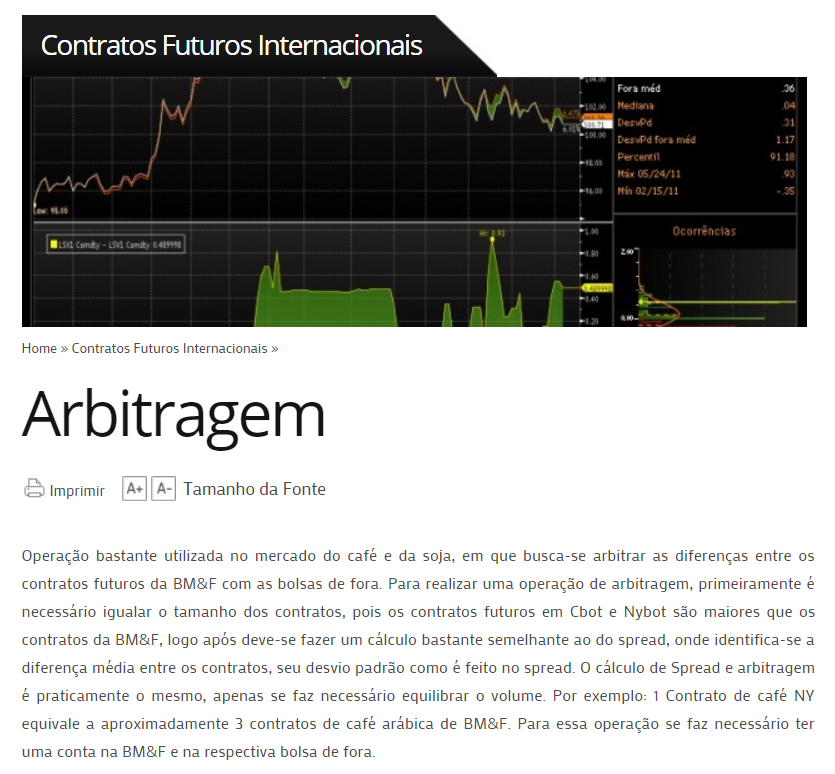 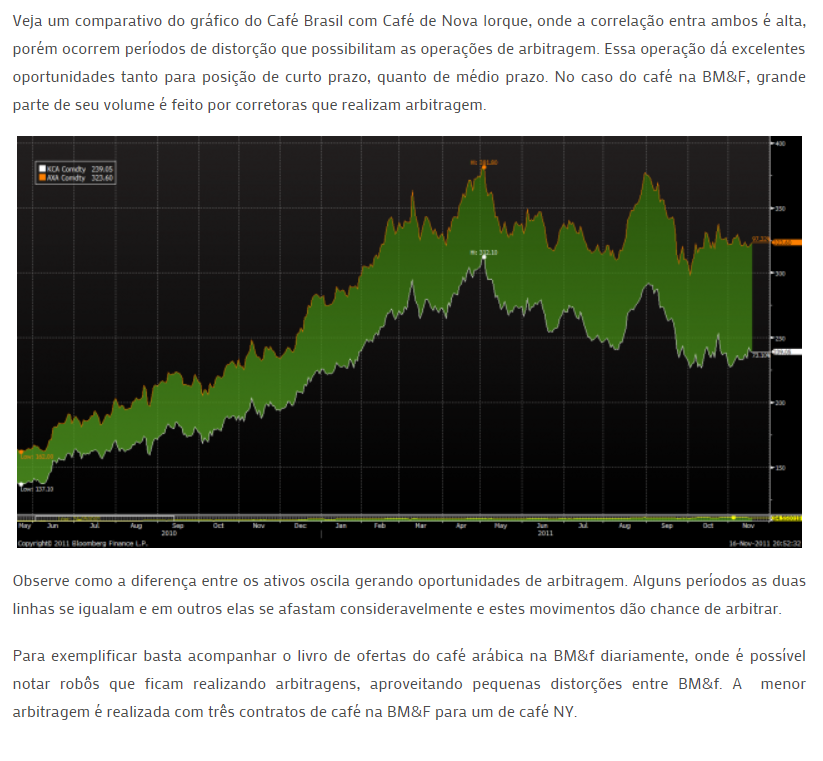 http://www.operefuturos.com.br/contratos-futuros-internacionais/arbitragem/#.WpP6sKjwZPY
Operação de Arbitragem com Soja
Mostre a movimentação financeira por saca e total
–
–
Comprado
–
–
–
–
–
–
–
–
Hedge da Base
1. Suponha que exista um contrato futuro de base para boi em Barreias (Ba). Dia 11 de abril um produtor de boi localizado em Barreiras, onde a base média histórica é R$ 15,00/@ abaixo, preocupado com uma possível queda no preço do boi e enfraquecimento da base até outubro, decide fixar o preço do boi para outubro e consegue R$ 163,40/@. A base naquele momento para Barreiras era R$ 15,00.
(i) Qual operação foi feita nos contratos futuros de boi e de base ?
(ii)Qual era o preço objetivo na operação ?
 
2. Suponha que em outubro o preço do boi tenha caiso para R$ 153,00 por arroba enquanto o preço na cidade era de R$ 135,00/@ com a base de 18,00 abaixo
(i)Quanto recebeu ou pagou de ajuste por arroba no futuro e na base ?
(ii)Qual foi o resultado final total (futuro e base) na operação por arroba ?
–


–
–
Prêmio sintético (basis entre duas bolsas)
Cross hedge
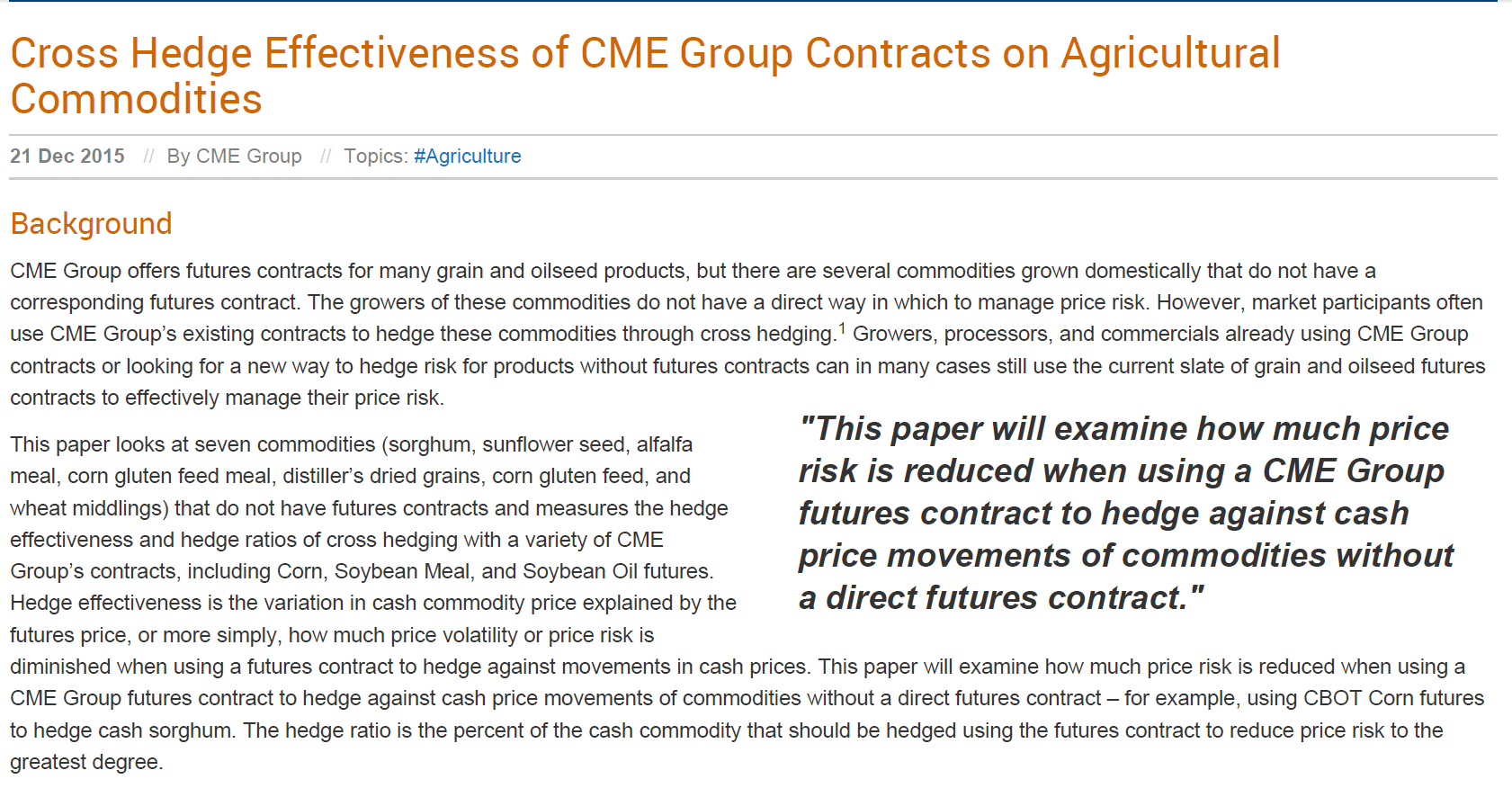